Подпорожский  р-н
ИНФОРМАЦИОННЫЕ МАТЕРИАЛЫ ПО ОСАДКАМ И ПОРЫВАМ ВЕТРА НА ТЕРРИТОРИИ
ЛЕНИНГРАДСКОЙ ОБЛАСТИ (РИСК НАРУШЕНИЯ ЭЛЕКТРОСНАБЖЕНИЯ НА 30.03.2021)
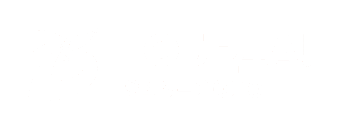 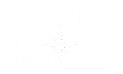 Ломоносовский  р-н
Бокситогорский  р-н
Киришский  р-н
Всеволожский  р-н
Приозерский  р-н
Волховский  р-н
Лодейнопольский  р-н
Кингисеппский  р-н
Волосовский  р-н
Кировский  р-н
Тихвинский  р-н
Тосненский  р-н
Гатчинский  р-н
Сланцевский   р-н
Лужский  р-н
Выборгский р-н
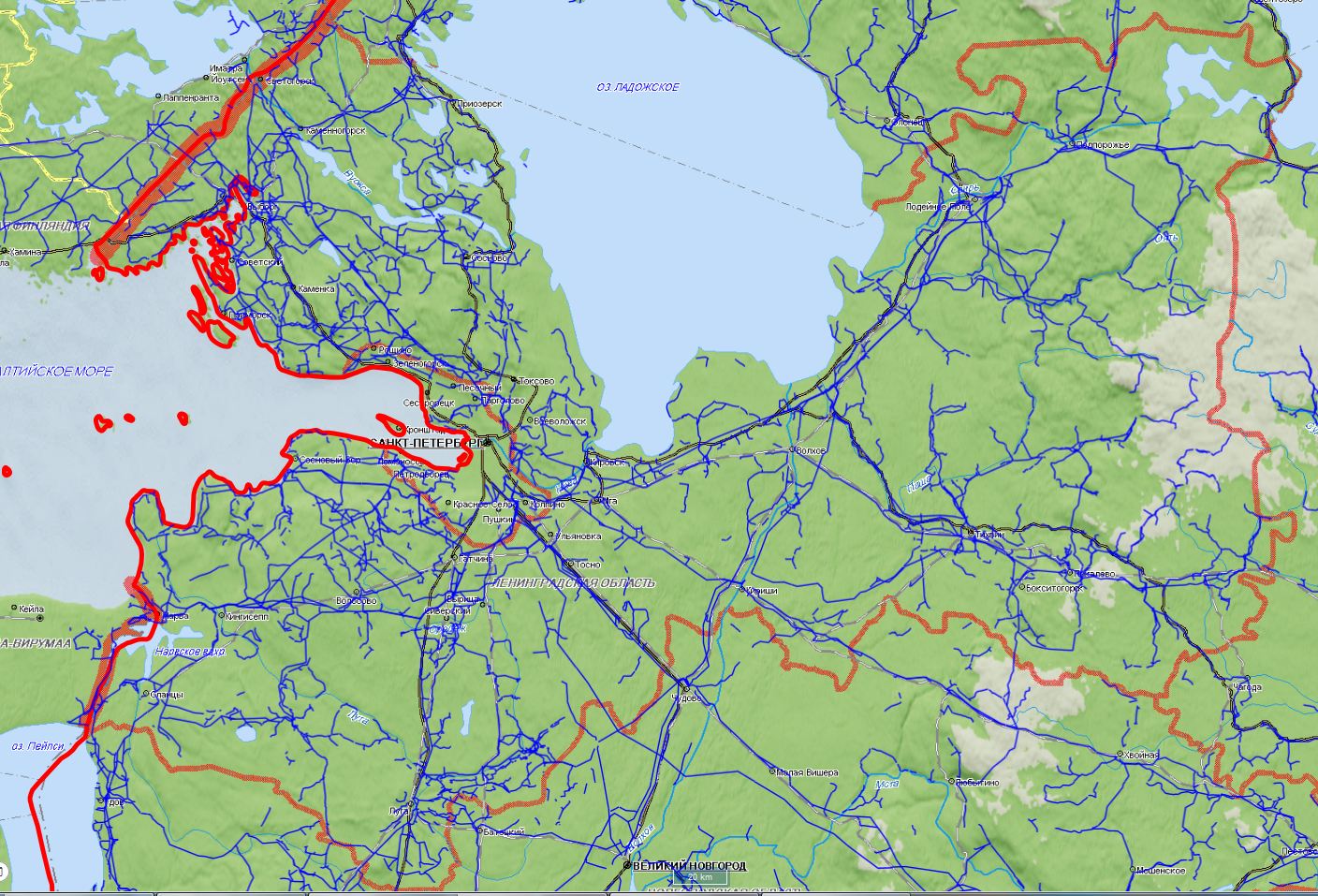 2
18
18
18
2
2
18
6
18
5
2
1
1
6
6
6
18
6
6
18
18
18
18
18
6
18
6
18
6
6
18
18
18
18
Сосновоборский ГО
6
18
3556,4/1374
1854,7/495
869,5/244
5425/61702
7231/28924
70%
70%
1491,1/357
7229/28916
70%
50309/171239
2565,3/1482
68%
88680/354723
65%
544,4/649
1238,7/394
22543/90174
17476/69905
963,9/362
70%
1053,9/252
70%
12504/50019
17962/71850
2228,5/14
533,390/179
65%
70%
26424/105698
67720/520
566,5/548
65%
68%
866,571/302
19709/78839
2766,2/972
- количество осадков, мм
20
5614/62456
65%
61063/24425
688,0/569
2545,6/736
- порывы ветра, м/с
70%
3
12918/51675
65%
32440/129761
65%
70%
677,7/204
Условные обозначения
10697/42791
1041,0/823
68%
18219/72879
70%
- прогноз нарушения ЛЭП
- кол-во домов /населения
- линии электропередач 90 кВт
19/330
- протяженность ЛЭП/ТП (шт.)
321/20
- износ электроэнергетических                     систем
60%
- муниципальное образование
Киришский р-н
14:00 29.03.2021
исп. ЦУКС ГУ МЧС по Ленинградской области
АРМ № 9 Струлецкий Е.В.
тел. 3930-1251
использовались: АИУС РСЧС
ИНФОРМАЦИОННЫЕ МАТЕРИАЛЫ ПО ОСАДКАМ И ПОРЫВАМ ВЕТРА НА ТЕРРИТОРИИ
ЛЕНИНГРАДСКОЙ ОБЛАСТИ (РИСК НАРУШЕНИЯ ЭЛЕКТРОСНАБЖЕНИЯ НА 30.03.2021)
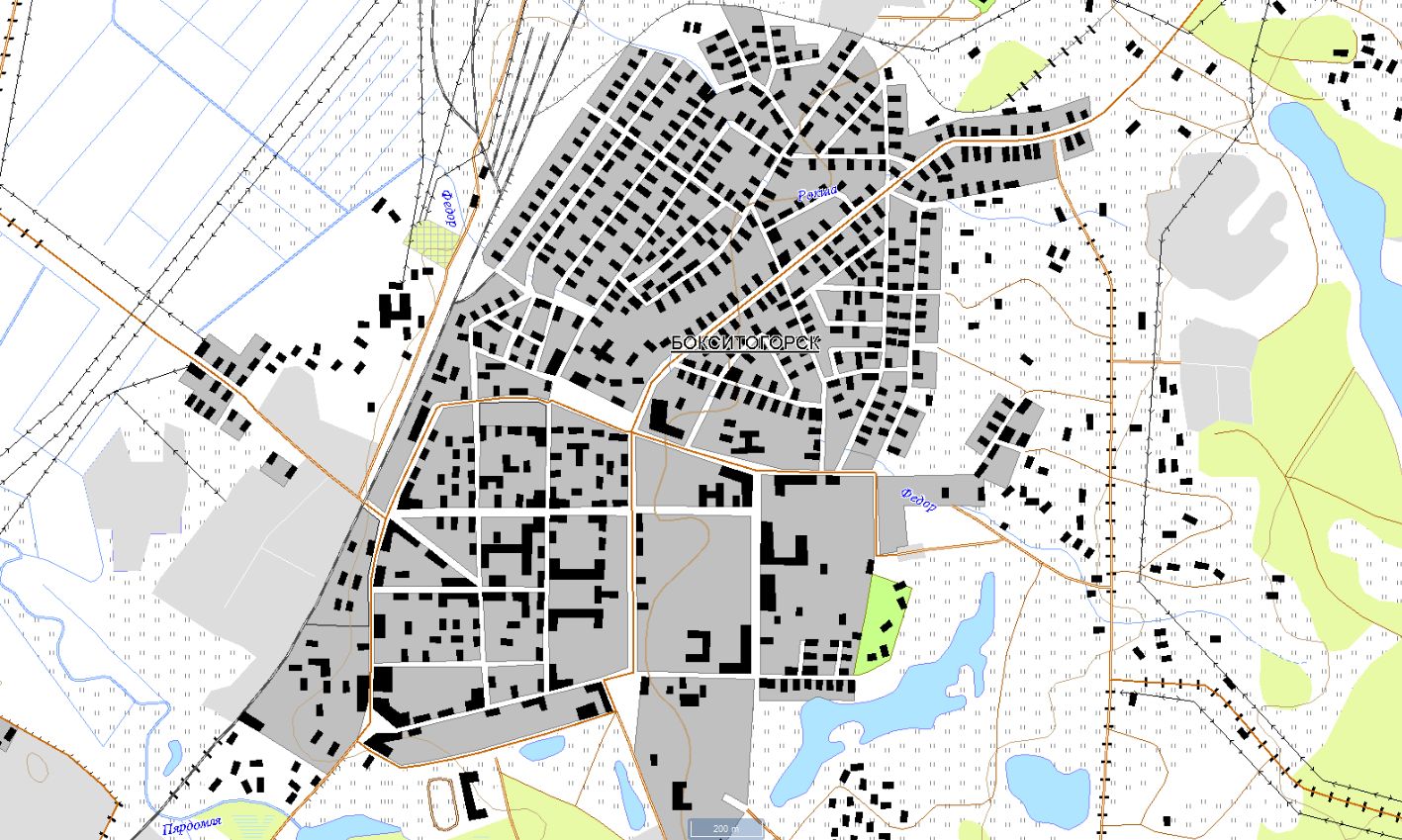 Трехмерная модель участка
Бокситогорский р-н
1620,185/339
1
18
70%
12504/50019
Бокситогорск
Условные обозначения
- кол-во домов /населения
- линии электропередач 110 кВт
19/330
- протяженность ЛЭП/ТП (шт.)
321/20
- износ электроэнергетических систем
60%
- количество осадков, мм
20
- порывы ветра, м/с
- муниципальное образование
3
ГО Керчь
- пожарно-спасательные формирования
- социально-значимый объект
- больница
14:00 29.03.2021
исп. ЦУКС ГУ МЧС по Ленинградской области
АРМ № 9 Струлецкий Е.В.
тел. 3930-1251
использовались: АИУС РСЧС, Google Earth
масштаб 1:72 000
ИНФОРМАЦИОННЫЕ МАТЕРИАЛЫ ПО ОСАДКАМ И ПОРЫВАМ ВЕТРА НА ТЕРРИТОРИИ
ЛЕНИНГРАДСКОЙ ОБЛАСТИ (РИСК НАРУШЕНИЯ ЭЛЕКТРОСНАБЖЕНИЯ НА 30.03.2021)
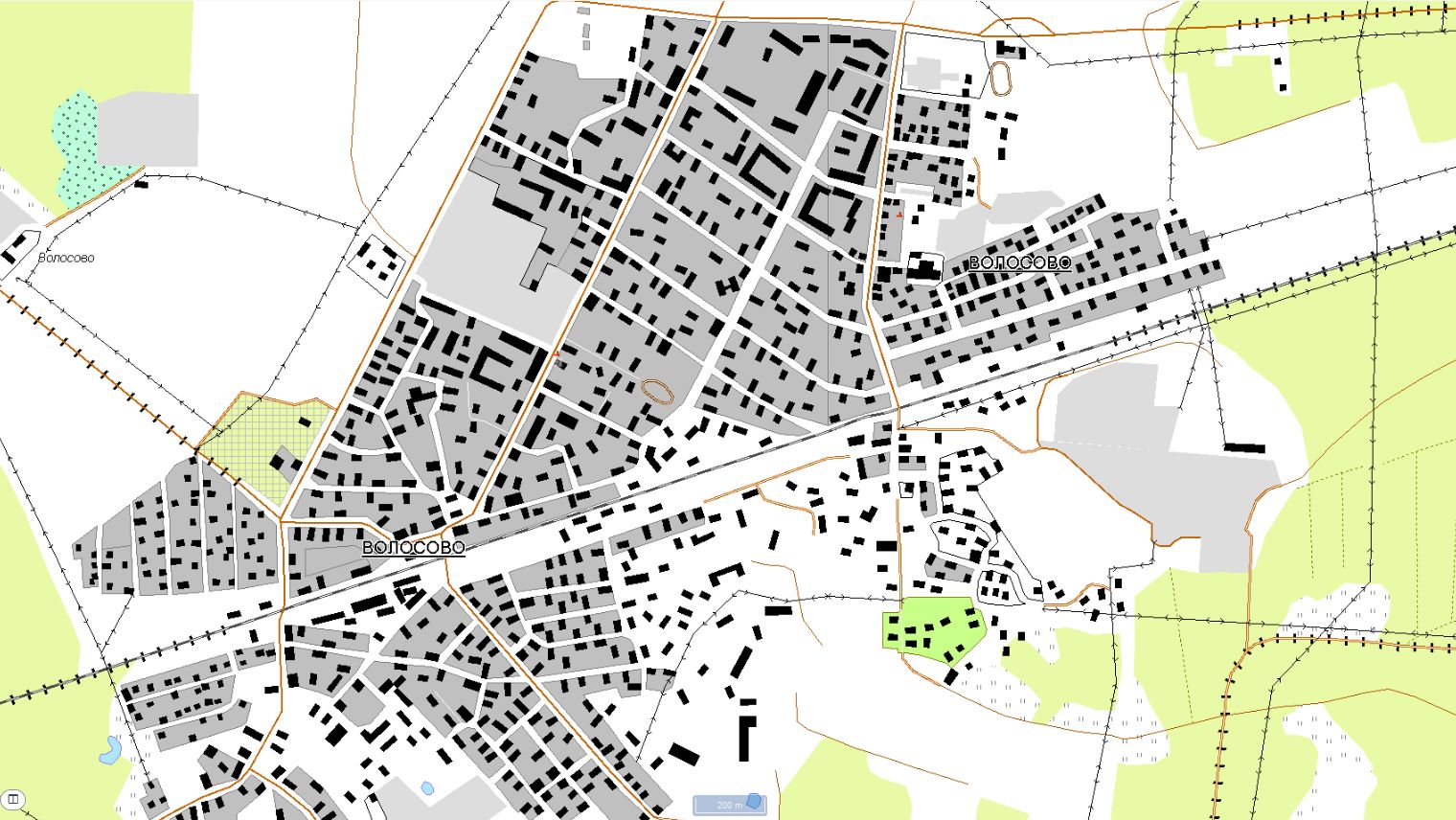 Трехмерная модель участка
Волосовский р-н
1220/200
ПСЧ-1
Волосово
Условные обозначения
6
18
Условные обозначения
70%
12918/51675
- кол-во домов /населения
- линии электропередач 110 кВт
19/330
- протяженность ЛЭП/ТП (шт.)
321/20
- износ электроэнергетических систем
60%
- количество осадков, мм
20
- муниципальное образование
- порывы ветра, м/с
3
ГО Керчь
- пожарно-спасательные формирования
- социально-значимый объект
- больница
14:00 29.03.2021
исп. ЦУКС ГУ МЧС по Ленинградской области
АРМ № 9 Струлецкий Е.В.
тел. 3930-1251
использовались: АИУС РСЧС, Google Earth
масштаб 1:72 000
ИНФОРМАЦИОННЫЕ МАТЕРИАЛЫ ПО ОСАДКАМ И ПОРЫВАМ ВЕТРА НА ТЕРРИТОРИИ
ЛЕНИНГРАДСКОЙ ОБЛАСТИ (РИСК НАРУШЕНИЯ ЭЛЕКТРОСНАБЖЕНИЯ НА 30.03.2021)
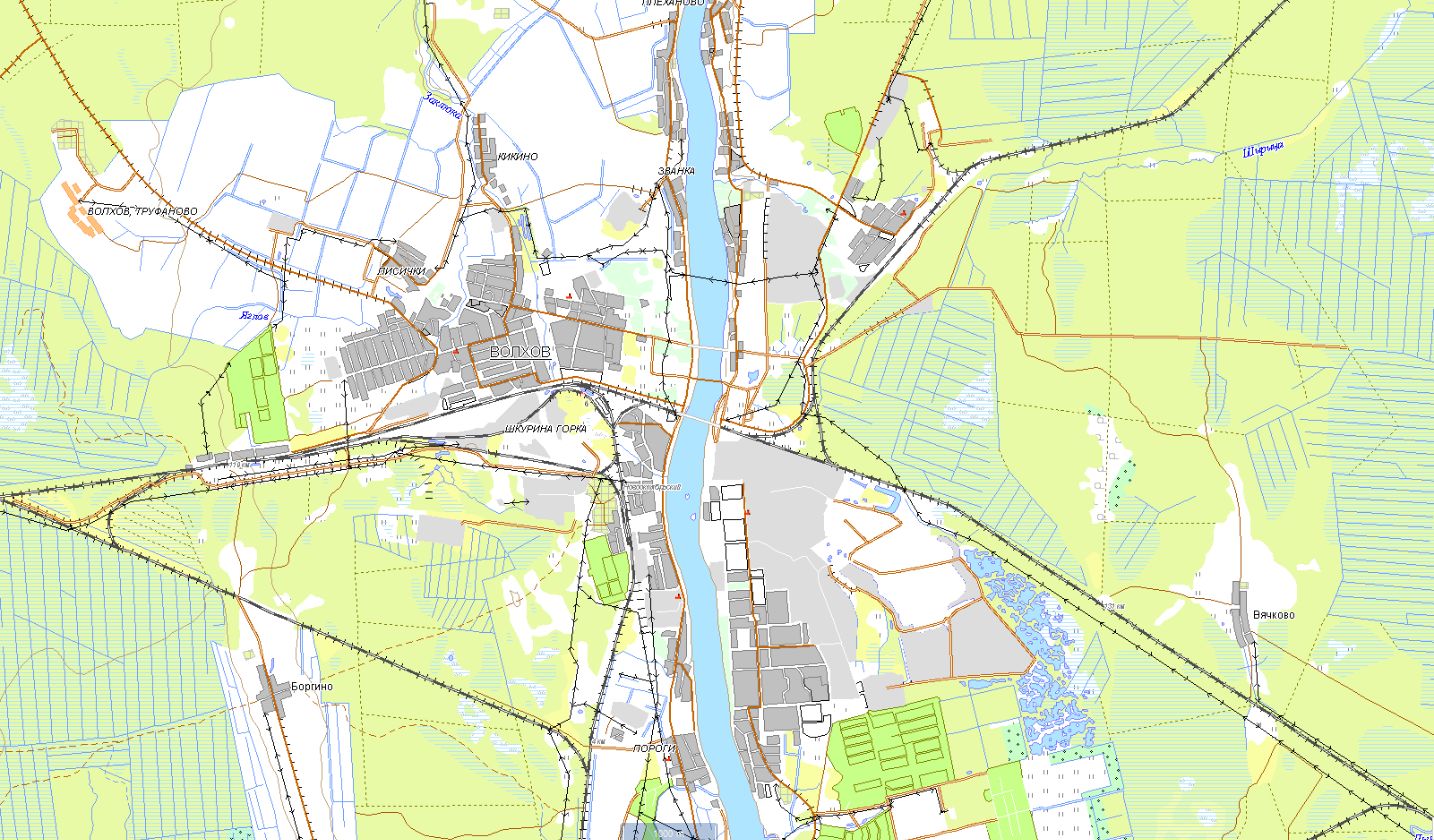 Трехмерная модель участка
Волховский р-н
1463/276
2
18
70%
22543/90174
Волхов
Условные обозначения
Условные обозначения
- кол-во домов /населения
- линии электропередач 110 кВт
19/330
- протяженность ЛЭП/ТП (шт.)
321/20
- износ электроэнергетических систем
60%
- количество осадков, мм
20
- муниципальное образование
- порывы ветра, м/с
3
ГО Керчь
- пожарно-спасательные формирования
- социально-значимый объект
- больница
14:00 29.03.2021
исп. ЦУКС ГУ МЧС по Ленинградской области
АРМ № 9 Струлецкий Е.В.
тел. 3930-1251
использовались: АИУС РСЧС, Google Earth
масштаб 1:72 000
ИНФОРМАЦИОННЫЕ МАТЕРИАЛЫ ПО ОСАДКАМ И ПОРЫВАМ ВЕТРА НА ТЕРРИТОРИИ
ЛЕНИНГРАДСКОЙ ОБЛАСТИ (РИСК НАРУШЕНИЯ ЭЛЕКТРОСНАБЖЕНИЯ НА 30.03.2021)
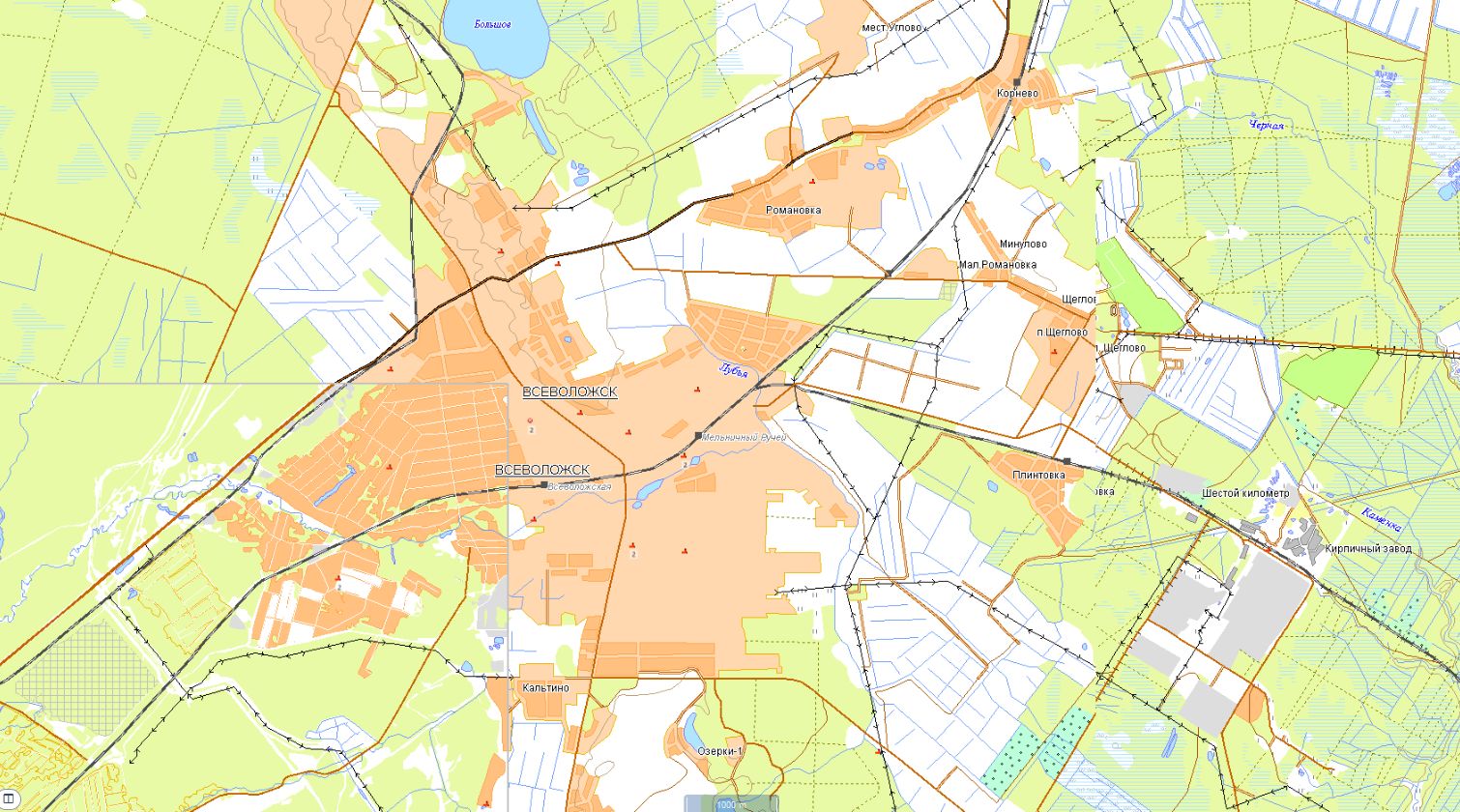 Трехмерная модель участка
Всеволожский р-н
1458,5/493
6
18
65%
88680/354723
Всеволожск
Условные обозначения
- кол-во домов /населения
- линии электропередач 110 кВт
19/330
- протяженность ЛЭП/ТП (шт.)
321/20
- износ электроэнергетических систем
60%
- количество осадков, мм
20
- порывы ветра, м/с
- муниципальное образование
3
ГО Керчь
- пожарно-спасательные формирования
- социально-значимый объект
- больница
14:00 29.03.2021
исп. ЦУКС ГУ МЧС по Ленинградской области
АРМ № 9 Струлецкий Е.В.
тел. 3930-1251
использовались: АИУС РСЧС, Google Earth
масштаб 1:72 000
ИНФОРМАЦИОННЫЕ МАТЕРИАЛЫ ПО ОСАДКАМ И ПОРЫВАМ ВЕТРА НА ТЕРРИТОРИИ
ЛЕНИНГРАДСКОЙ ОБЛАСТИ (РИСК НАРУШЕНИЯ ЭЛЕКТРОСНАБЖЕНИЯ НА 30.03.2021)
Трехмерная модель участка
Выборгский р-н
6
18
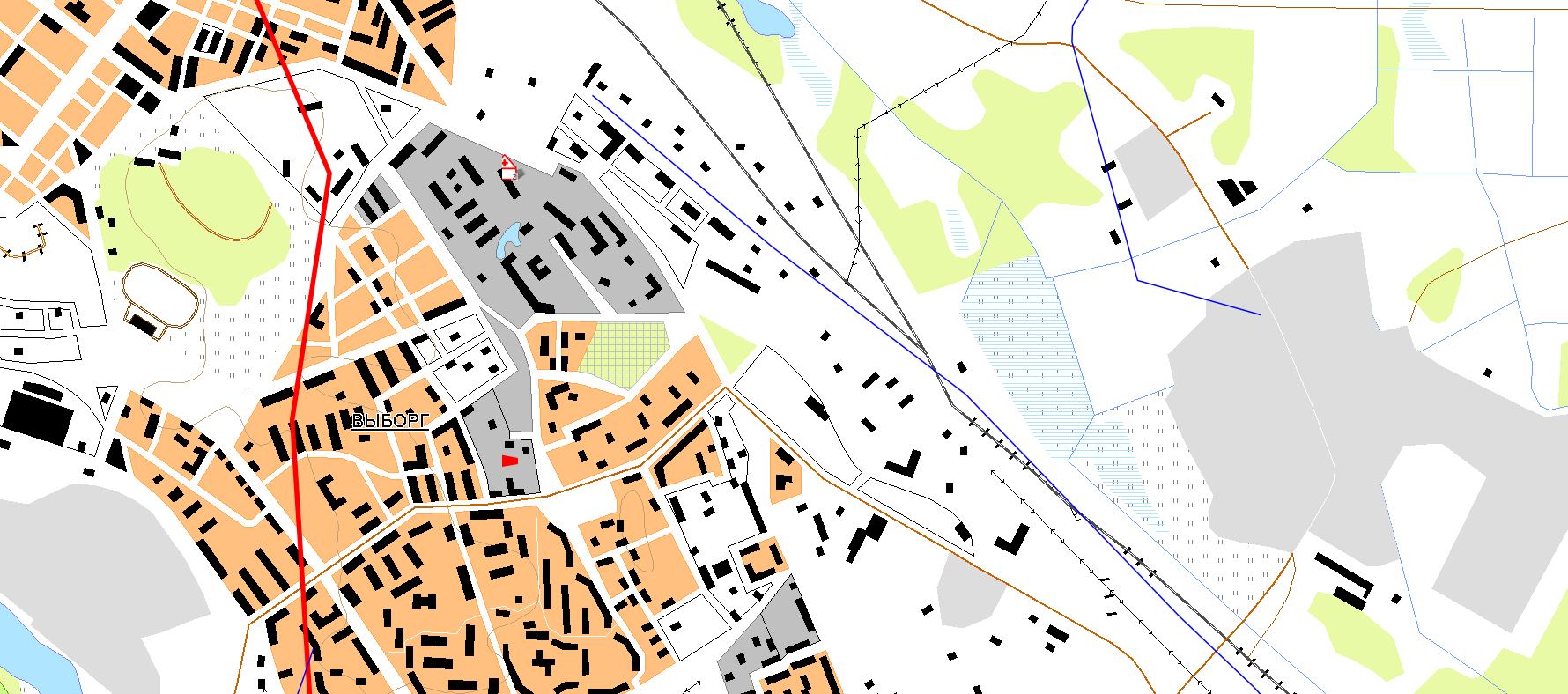 6428,96/386
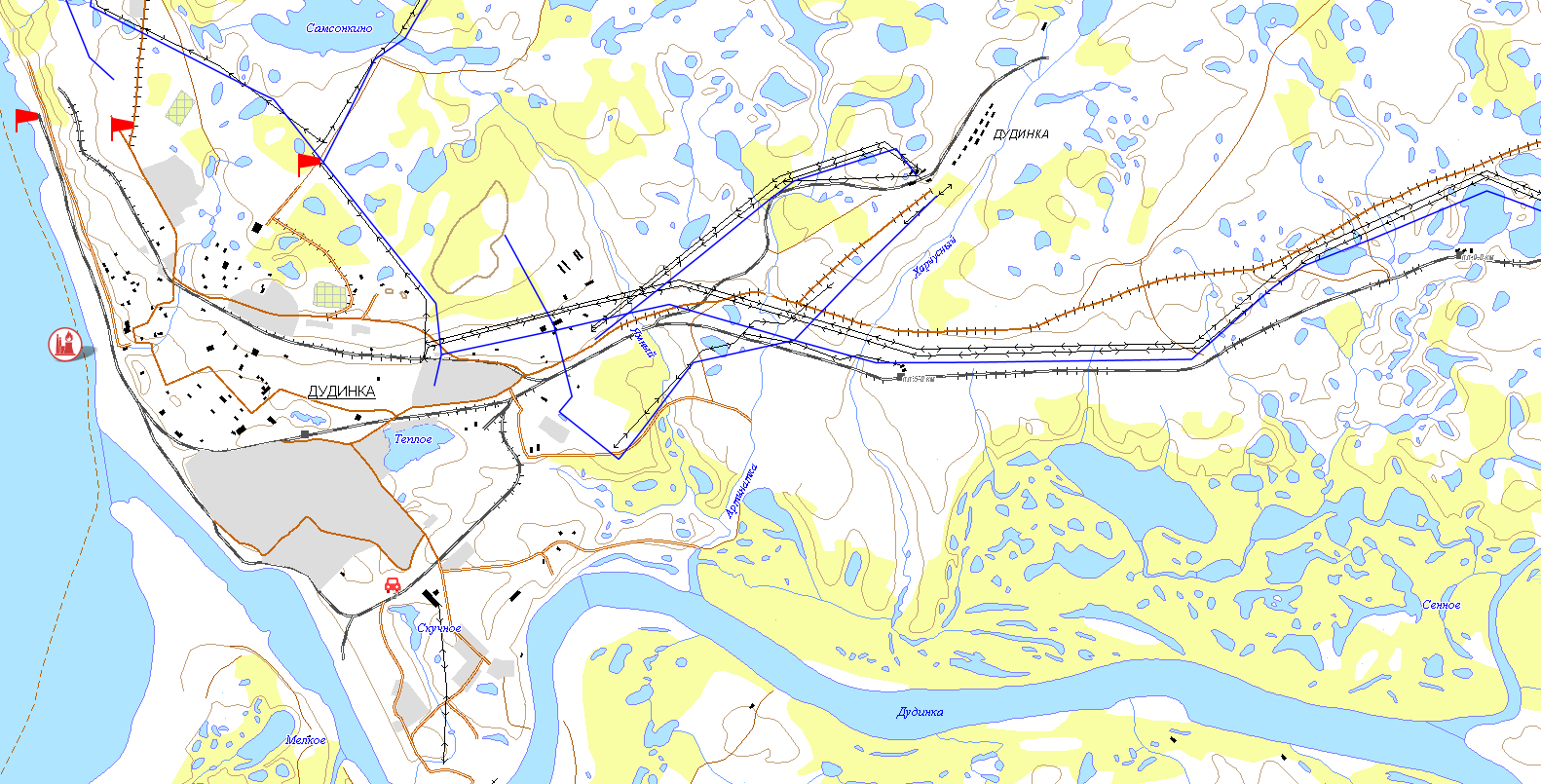 Условные обозначения
Выборг
68%
- кол-во домов /населения
50309/201239
- линии электропередач 110 кВт
19/330
- протяженность ЛЭП/ТП (шт.)
321/20
- износ электроэнергетических систем
60%
- количество осадков, мм
20
- порывы ветра, м/с
3
- муниципальное образование
ГО Керчь
- пожарно-спасательные формирования
- социально-значимый объект
- больница
14:00 29.03.2021
исп. ЦУКС ГУ МЧС по Ленинградской области
АРМ № 9 Струлецкий Е.В.
тел. 3930-1251
использовались: АИУС РСЧС, Google Earth
масштаб 1:72 000
ИНФОРМАЦИОННЫЕ МАТЕРИАЛЫ ПО ОСАДКАМ И ПОРЫВАМ ВЕТРА НА ТЕРРИТОРИИ
ЛЕНИНГРАДСКОЙ ОБЛАСТИ (РИСК НАРУШЕНИЯ ЭЛЕКТРОСНАБЖЕНИЯ НА 30.03.2021)
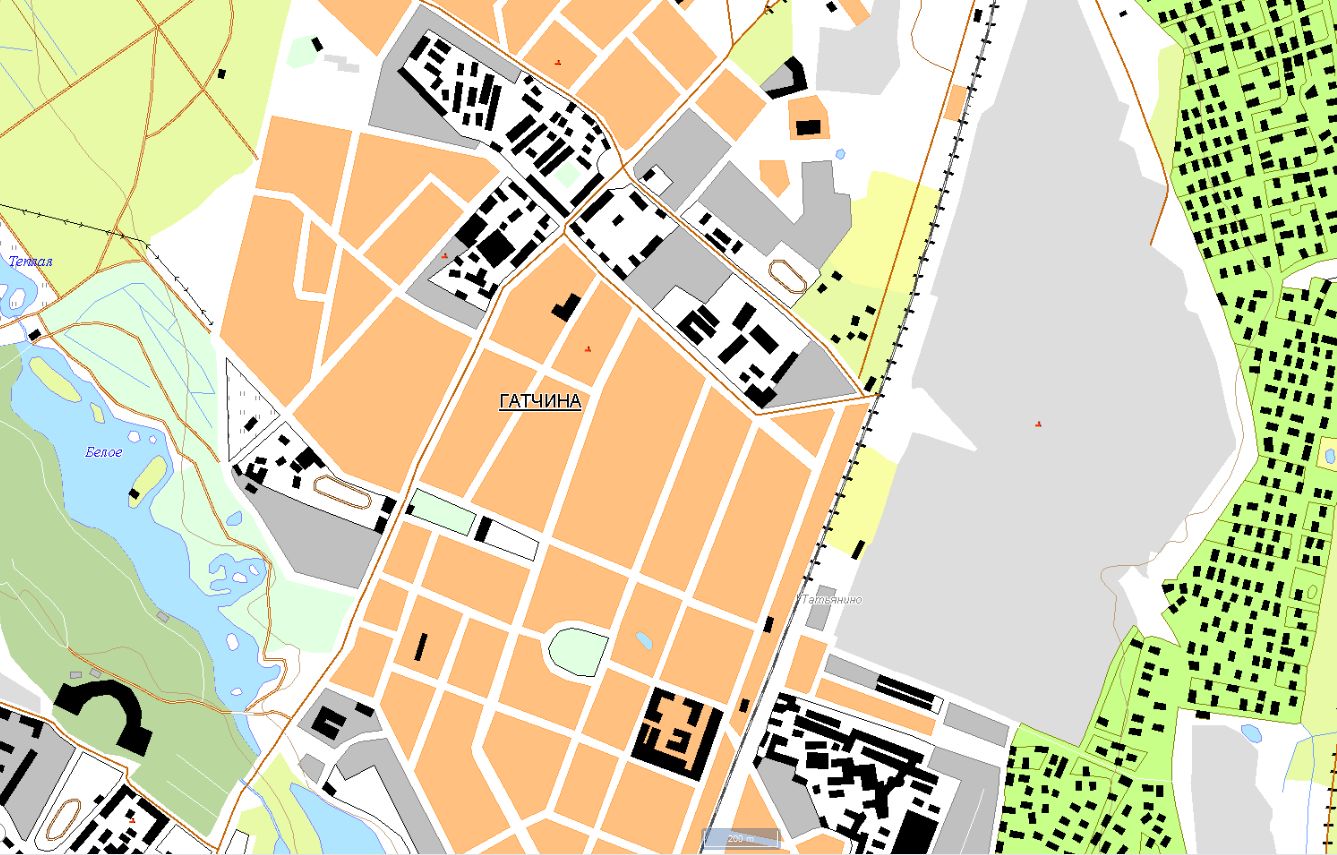 Трехмерная модель участка
Гатчинский р-н
7290/588
6
18
65%
61063/24425
Гатчина
Условные обозначения
- кол-во домов /населения
- линии электропередач 110 кВт
19/330
- протяженность ЛЭП/ТП (шт.)
321/20
- износ электроэнергетических систем
60%
- количество осадков, мм
20
- порывы ветра, м/с
3
- муниципальное образование
ГО Керчь
- пожарно-спасательные формирования
- социально-значимый объект
- больница
14:00 29.03.2021
исп. ЦУКС ГУ МЧС по Ленинградской области
АРМ № 9 Струлецкий Е.В.
тел. 3930-1251
использовались: АИУС РСЧС, Google Earth
масштаб 1:72 000
ИНФОРМАЦИОННЫЕ МАТЕРИАЛЫ ПО ОСАДКАМ И ПОРЫВАМ ВЕТРА НА ТЕРРИТОРИИ
ЛЕНИНГРАДСКОЙ ОБЛАСТИ (РИСК НАРУШЕНИЯ ЭЛЕКТРОСНАБЖЕНИЯ НА 30.03.2021)
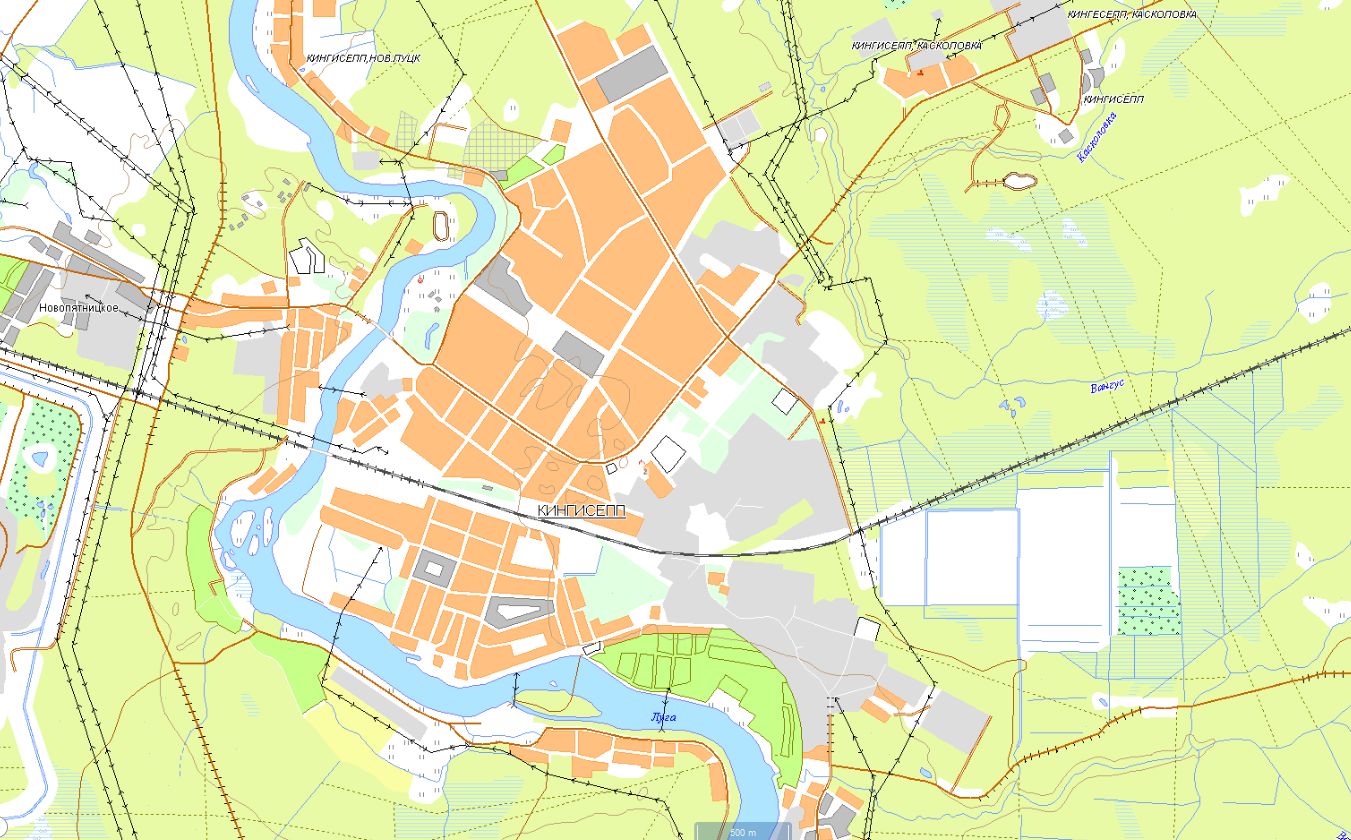 Трехмерная модель участка
Кингисеппский р-н
599/220
6
18
65%
19709/78839
Кингисепп
Условные обозначения
- количество осадков в виде дождя, мм за 24 ч
- кол-во домов /населения
- линии электропередач 110 кВт
19/330
- протяженность ЛЭП/ТП (шт.)
321/20
- износ электроэнергетических систем
60%
- количество осадков, мм
20
- порывы ветра, м/с
3
- муниципальное образование
ГО Керчь
- пожарно-спасательные формирования
- социально-значимый объект
- больница
14:00 29.03.2021
исп. ЦУКС ГУ МЧС по Ленинградской области
АРМ № 9 Струлецкий Е.В.
тел. 3930-1251
использовались: АИУС РСЧС, Google Earth
масштаб 1:72 000
ИНФОРМАЦИОННЫЕ МАТЕРИАЛЫ ПО ОСАДКАМ И ПОРЫВАМ ВЕТРА НА ТЕРРИТОРИИ
ЛЕНИНГРАДСКОЙ ОБЛАСТИ (РИСК НАРУШЕНИЯ ЭЛЕКТРОСНАБЖЕНИЯ НА 30.03.2021)
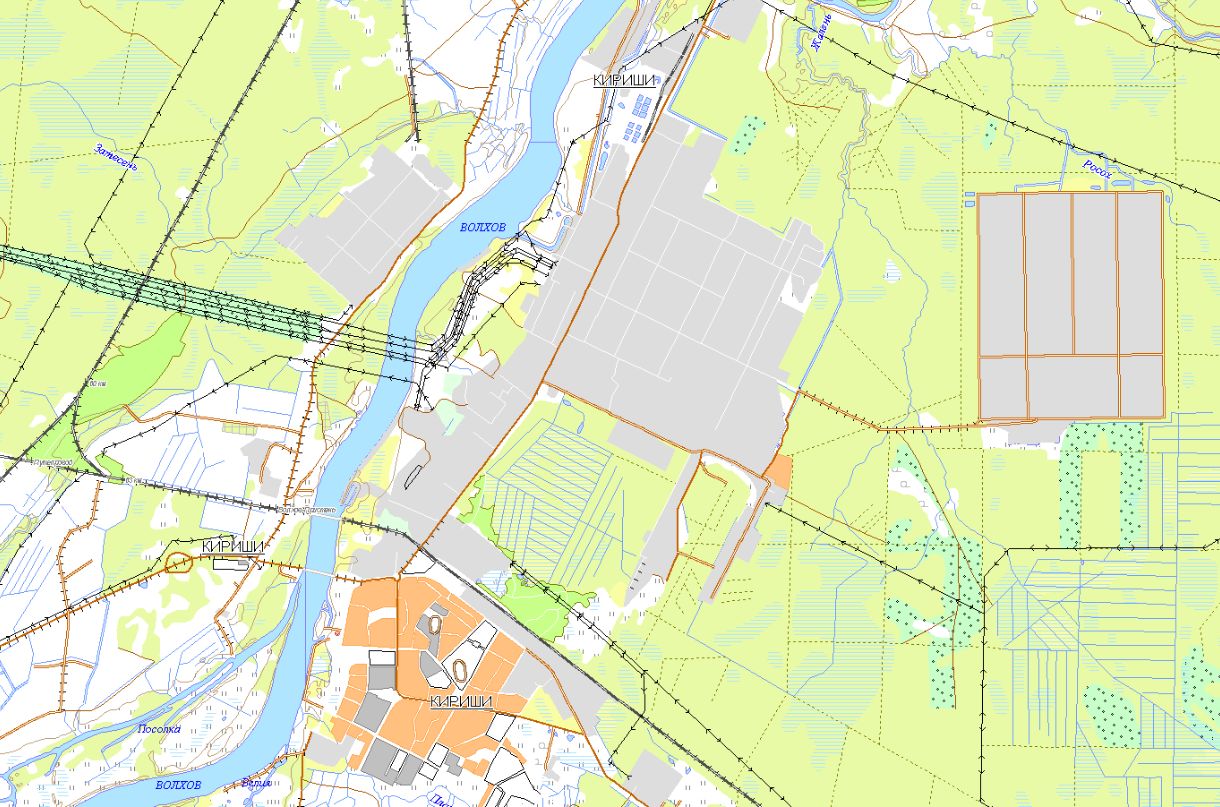 Трехмерная модель участка
Киришский р-н
1613/270
Кириши
2
18
5614/62456
Условные обозначения
- кол-во домов /населения
- линии электропередач 110 кВт
19/330
- протяженность ЛЭП/ТП (шт.)
321/20
- износ электроэнергетических систем
60%
- количество осадков, мм
20
- порывы ветра, м/с
3
- муниципальное образование
ГО Керчь
- пожарно-спасательные формирования
- социально-значимый объект
- больница
14:00 29.03.2021
исп. ЦУКС ГУ МЧС по Ленинградской области
АРМ № 9 Струлецкий Е.В.
тел. 3930-1251
использовались: АИУС РСЧС, Google Earth
масштаб 1:72 000
ИНФОРМАЦИОННЫЕ МАТЕРИАЛЫ ПО ОСАДКАМ И ПОРЫВАМ ВЕТРА НА ТЕРРИТОРИИ
ЛЕНИНГРАДСКОЙ ОБЛАСТИ (РИСК НАРУШЕНИЯ ЭЛЕКТРОСНАБЖЕНИЯ НА 30.03.2021)
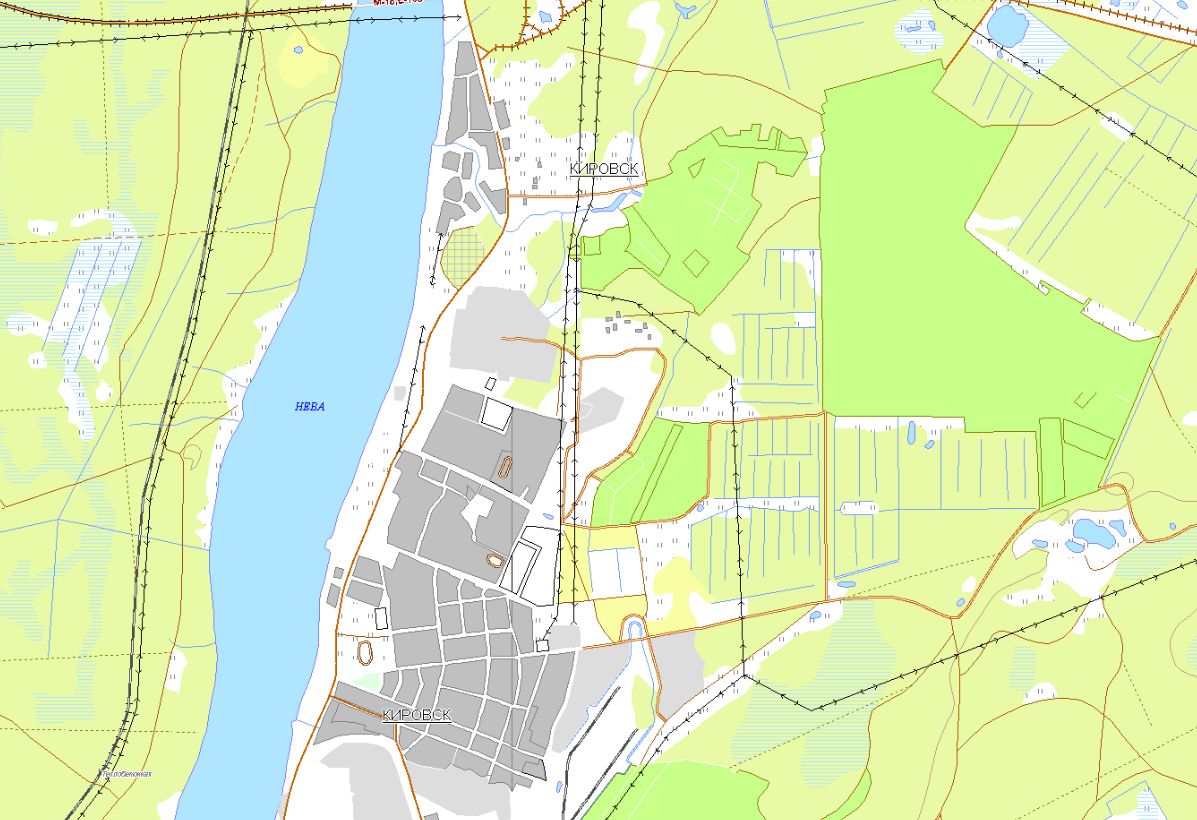 Трехмерная модель участка
Кировский р-н
4759/306
5
18
65%
26424/105698
Условные обозначения
- кол-во домов /населения
- линии электропередач 110 кВт
19/330
- протяженность ЛЭП/ТП (шт.)
321/20
- износ электроэнергетических систем
Кировск
60%
- количество осадков, мм
20
- порывы ветра, м/с
- муниципальное образование
3
ГО Керчь
- пожарно-спасательные формирования
- социально-значимый объект
- больница
14:00 29.03.2021
исп. ЦУКС ГУ МЧС по Ленинградской области
АРМ № 9 Струлецкий Е.В.
тел. 3930-1251
использовались: АИУС РСЧС, Google Earth
масштаб 1:72 000
ИНФОРМАЦИОННЫЕ МАТЕРИАЛЫ ПО ОСАДКАМ И ПОРЫВАМ ВЕТРА НА ТЕРРИТОРИИ
ЛЕНИНГРАДСКОЙ ОБЛАСТИ (РИСК НАРУШЕНИЯ ЭЛЕКТРОСНАБЖЕНИЯ НА 30.03.2021)
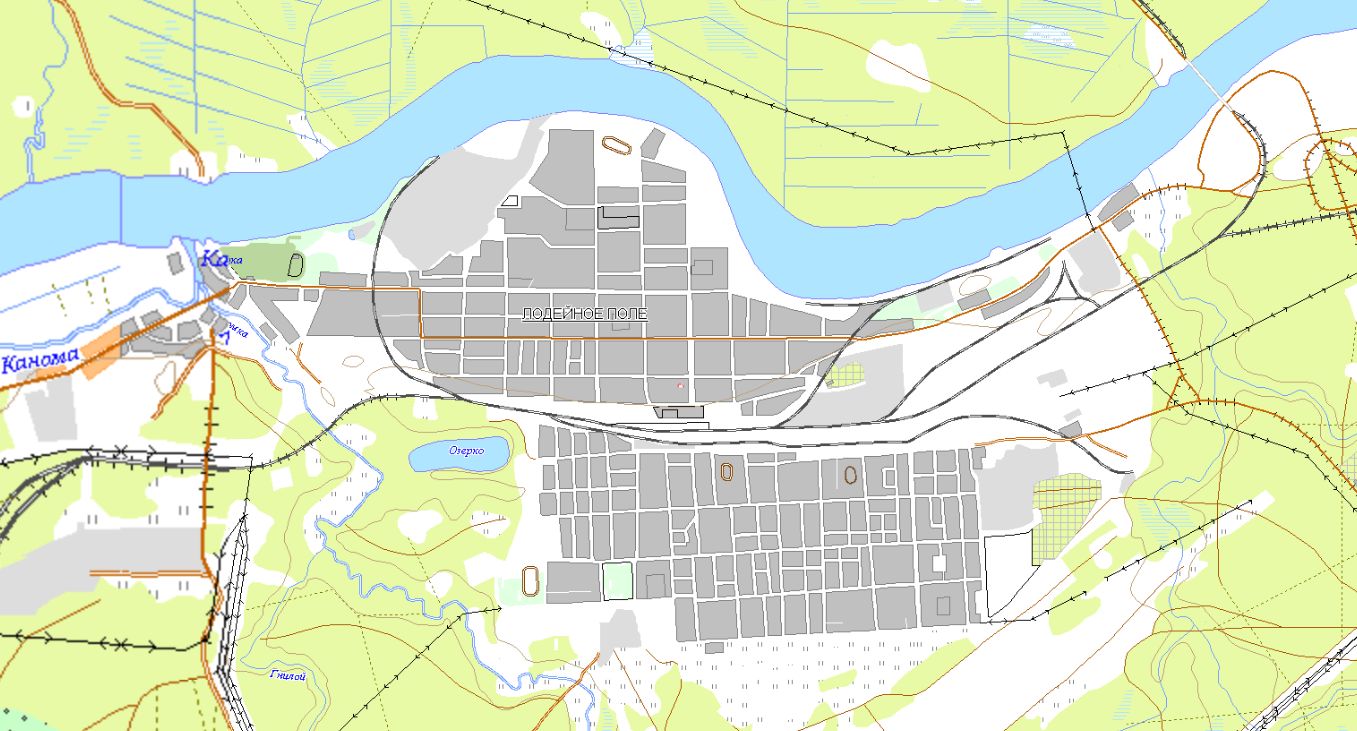 Трехмерная модель участка
Лодейнопольский р-н
889,73/201
2
18
70%
7229/28916
Лодейное Поле
Условные обозначения
- кол-во домов /населения
- линии электропередач 110 кВт
19/330
- протяженность ЛЭП/ТП (шт.)
321/20
- износ электроэнергетических систем
60%
- количество осадков, мм
20
- порывы ветра, м/с
3
- муниципальное образование
ГО Керчь
- пожарно-спасательные формирования
- социально-значимый объект
- больница
14:00 29.03.2021
исп. ЦУКС ГУ МЧС по Ленинградской области
АРМ № 9 Струлецкий Е.В.
тел. 3930-1251
использовались: АИУС РСЧС, Google Earth
масштаб 1:72 000
ИНФОРМАЦИОННЫЕ МАТЕРИАЛЫ ПО ОСАДКАМ И ПОРЫВАМ ВЕТРА НА ТЕРРИТОРИИ
ЛЕНИНГРАДСКОЙ ОБЛАСТИ (РИСК НАРУШЕНИЯ ЭЛЕКТРОСНАБЖЕНИЯ НА 30.03.2021)
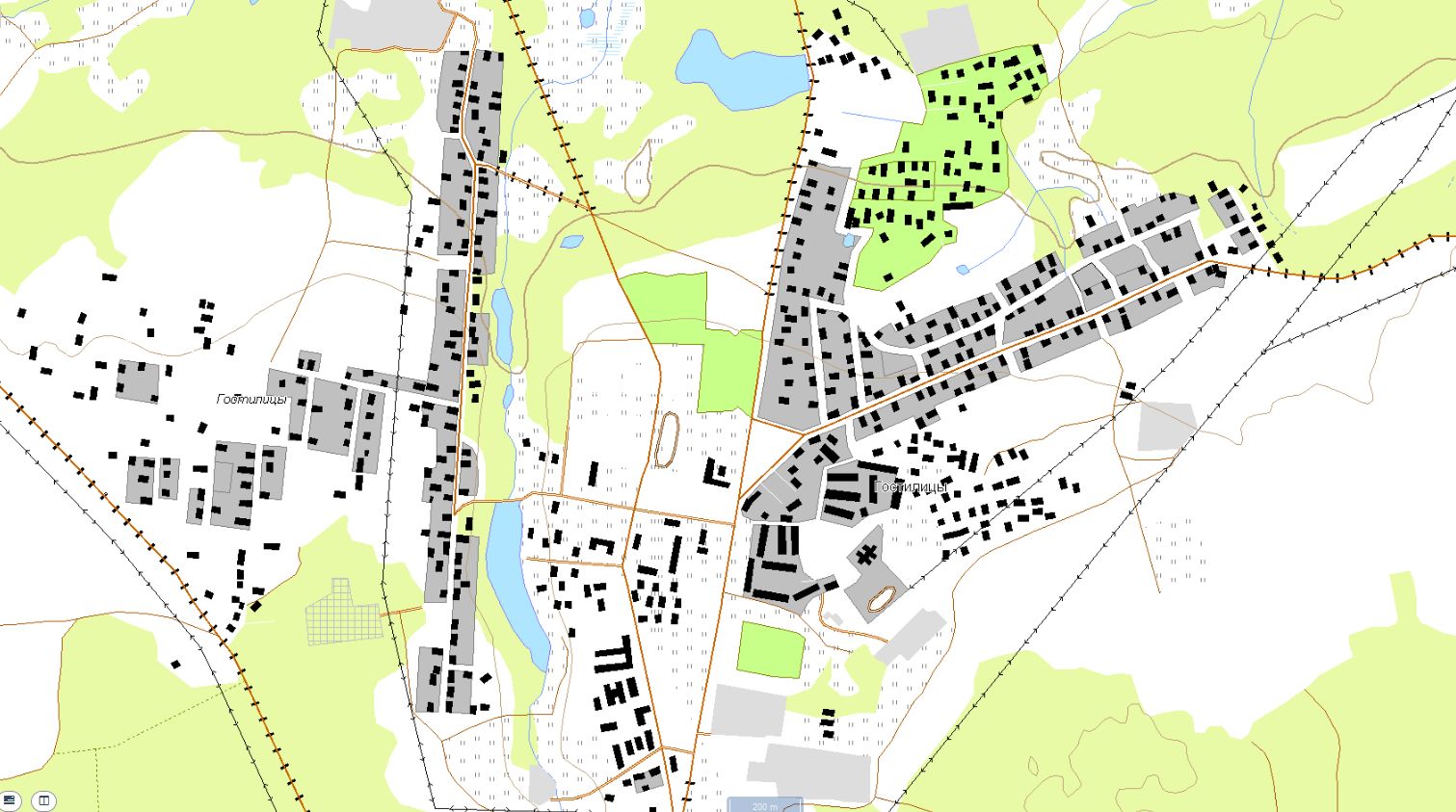 Трехмерная модель участка
Ломоносовский р-н
1053,9/252
*Примечание:
Административный центр Ломоносовского района (г. Ломоносов) находится на территории Петродворцового района г. Санкт-Петербурга
6
18
65%
17962/71850
Гостилицы
Условные обозначения
- кол-во домов /населения
- линии электропередач 110 кВт
19/330
- протяженность ЛЭП/ТП (шт.)
321/20
- износ электроэнергетических систем
60%
- количество осадков, мм
20
- порывы ветра, м/с
3
- муниципальное образование
ГО Керчь
- пожарно-спасательные формирования
- социально-значимый объект
- больница
14:00 29.03.2021
исп. ЦУКС ГУ МЧС по Ленинградской области
АРМ № 9 Струлецкий Е.В.
тел. 3930-1251
использовались: АИУС РСЧС, Google Earth
масштаб 1:72 000
ИНФОРМАЦИОННЫЕ МАТЕРИАЛЫ ПО ОСАДКАМ И ПОРЫВАМ ВЕТРА НА ТЕРРИТОРИИ
ЛЕНИНГРАДСКОЙ ОБЛАСТИ (РИСК НАРУШЕНИЯ ЭЛЕКТРОСНАБЖЕНИЯ НА 30.03.2021)
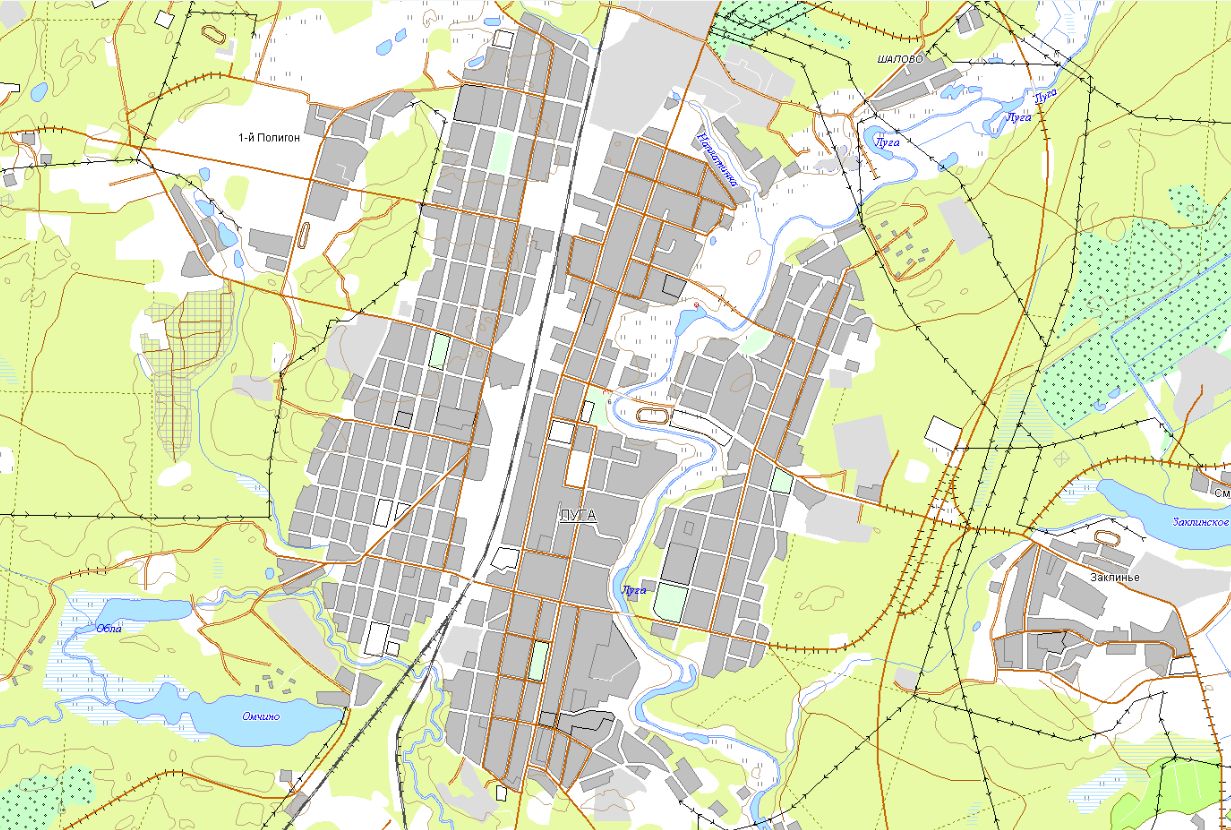 Трехмерная модель участка
Лужский р-н
1260/240
6
18
70%
18219/72879
ПСЧ-1
Луга
Условные обозначения
- кол-во домов /населения
- линии электропередач 110 кВт
19/330
- протяженность ЛЭП/ТП (шт.)
321/20
- износ электроэнергетических систем
60%
- количество осадков, мм
20
- муниципальное образование
- порывы ветра, м/с
ГО Керчь
3
- пожарно-спасательные формирования
- социально-значимый объект
- больница
14:00 29.03.2021
исп. ЦУКС ГУ МЧС по Ленинградской области
АРМ № 9 Струлецкий Е.В.
тел. 3930-1251
использовались: АИУС РСЧС, Google Earth
масштаб 1:72 000
ИНФОРМАЦИОННЫЕ МАТЕРИАЛЫ ПО ОСАДКАМ И ПОРЫВАМ ВЕТРА НА ТЕРРИТОРИИ
ЛЕНИНГРАДСКОЙ ОБЛАСТИ (РИСК НАРУШЕНИЯ ЭЛЕКТРОСНАБЖЕНИЯ НА 30.03.2021)
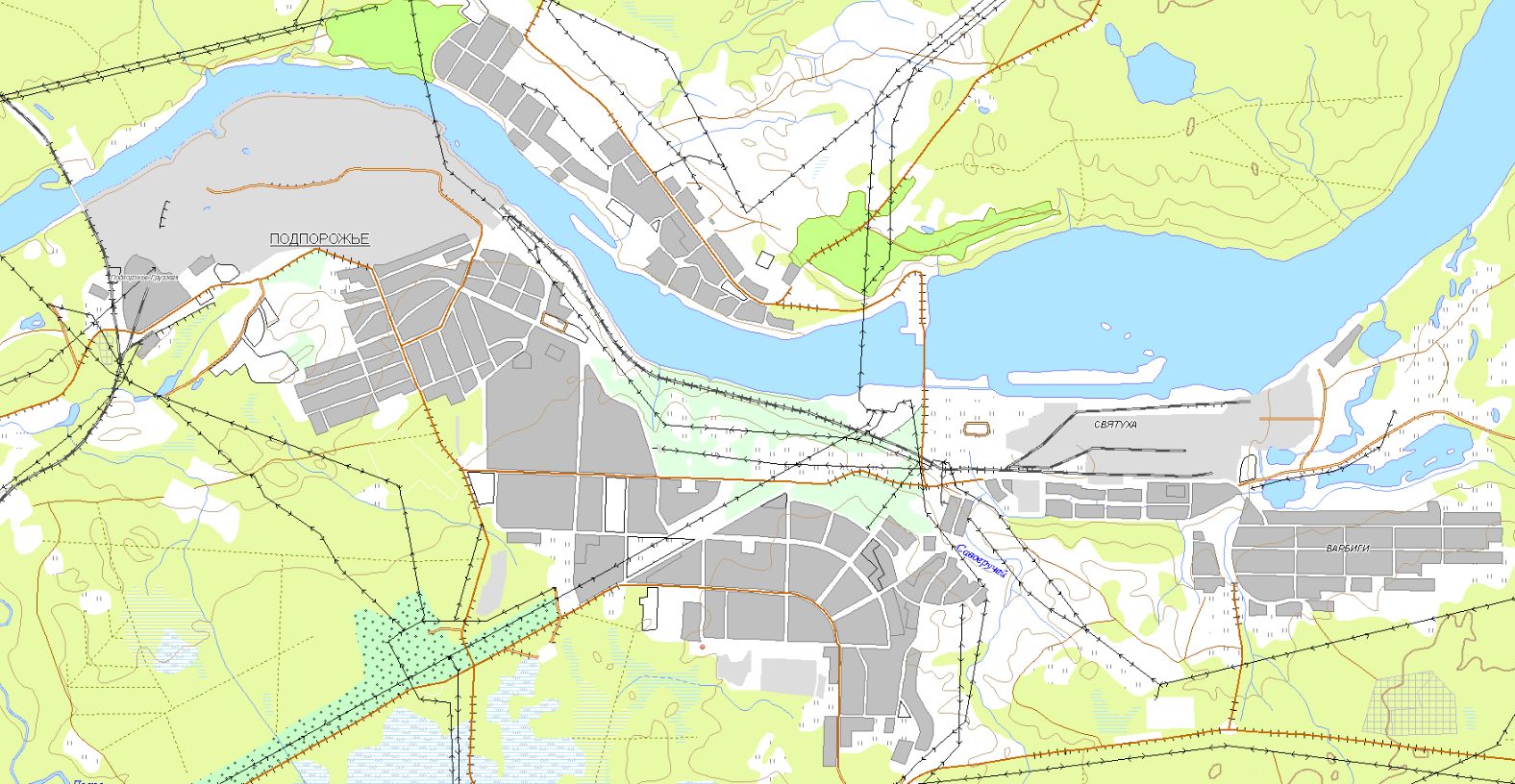 Трехмерная модель участка
Подпорожский  р-н
1233/218
ПСЧ-1
2
18
70%
7231/28924
Подпорожье
Условные обозначения
- кол-во домов /населения
- линии электропередач 110 кВт
19/330
- протяженность ЛЭП/ТП (шт.)
321/20
- износ электроэнергетических систем
60%
- количество осадков, мм
20
- порывы ветра, м/с
3
- муниципальное образование
ГО Керчь
- пожарно-спасательные формирования
- социально-значимый объект
- больница
14:00 29.03.2021
исп. ЦУКС ГУ МЧС по Ленинградской области
АРМ № 9 Струлецкий Е.В.
тел. 3930-1251
использовались: АИУС РСЧС, Google Earth
масштаб 1:72 000
ИНФОРМАЦИОННЫЕ МАТЕРИАЛЫ ПО ОСАДКАМ И ПОРЫВАМ ВЕТРА НА ТЕРРИТОРИИ
ЛЕНИНГРАДСКОЙ ОБЛАСТИ (РИСК НАРУШЕНИЯ ЭЛЕКТРОСНАБЖЕНИЯ НА 30.03.2021)
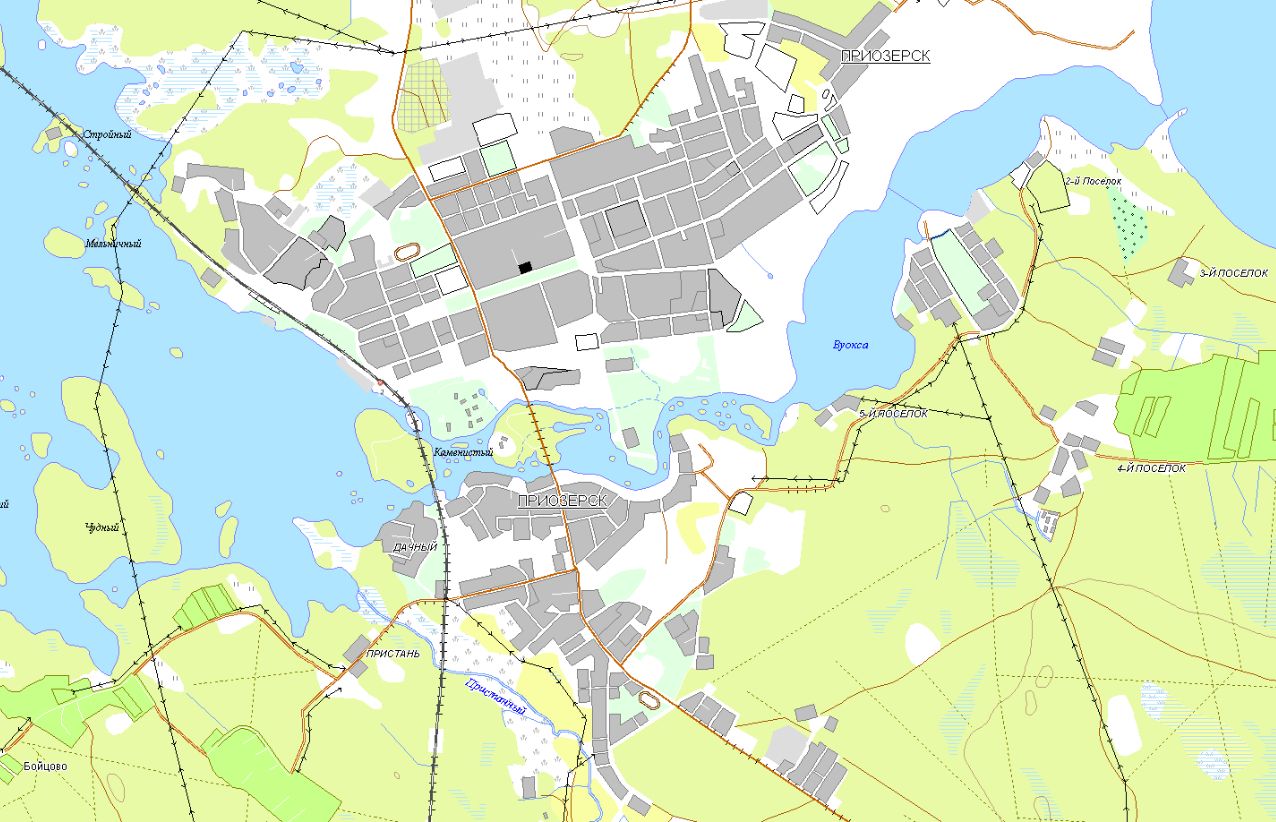 Трехмерная модель участка
Приозерский р-н
581,82/348
6
18
70%
5425/61702
ПСЧ-1
Приозерск
Условные обозначения
- кол-во домов /населения
- линии электропередач 110 кВт
19/330
- протяженность ЛЭП/ТП (шт.)
321/20
- износ электроэнергетических систем
60%
- количество осадков, мм
20
- порывы ветра, м/с
- муниципальное образование
3
ГО Керчь
- пожарно-спасательные формирования
- социально-значимый объект
- больница
14:00 29.03.2021
исп. ЦУКС ГУ МЧС по Ленинградской области
АРМ № 9 Струлецкий Е.В.
тел. 3930-1251
использовались: АИУС РСЧС, Google Earth
масштаб 1:72 000
ИНФОРМАЦИОННЫЕ МАТЕРИАЛЫ ПО ОСАДКАМ И ПОРЫВАМ ВЕТРА НА ТЕРРИТОРИИ
ЛЕНИНГРАДСКОЙ ОБЛАСТИ (РИСК НАРУШЕНИЯ ЭЛЕКТРОСНАБЖЕНИЯ НА 30.03.2021)
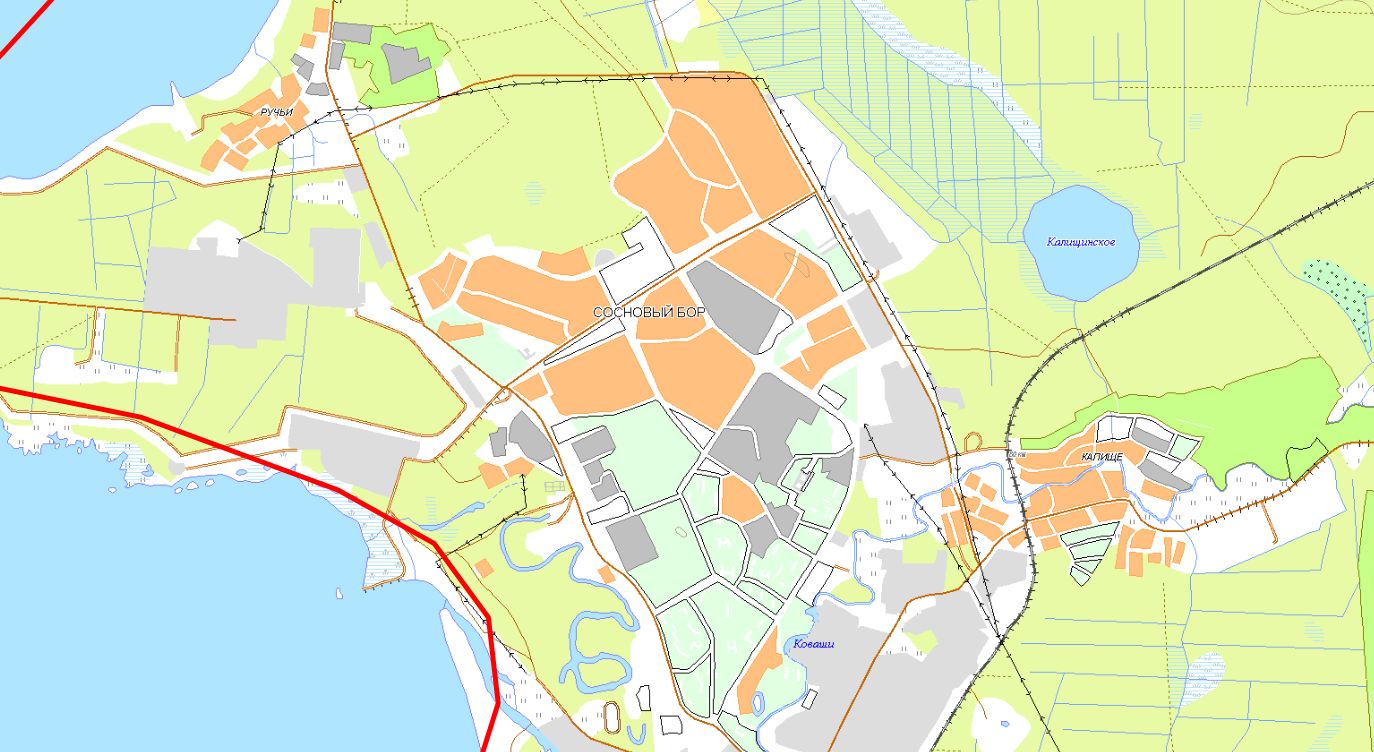 Трехмерная модель участка
6
18
ПСЧ-1
ПСЧ-1
ПСЧ-1
ПСЧ-1
ПСЧ-1
Сосновый Бор
Условные обозначения
- кол-во домов /населения
- линии электропередач 110 кВт
19/330
- протяженность ЛЭП/ТП (шт.)
321/20
- износ электроэнергетических систем
60%
- количество осадков, мм
20
- порывы ветра, м/с
3
- муниципальное образование
ГО Керчь
- пожарно-спасательные формирования
- социально-значимый объект
- больница
14:00 29.03.2021
исп. ЦУКС ГУ МЧС по Ленинградской области
АРМ № 9 Струлецкий Е.В.
тел. 3930-1251
использовались: АИУС РСЧС, Google Earth
масштаб 1:72 000
ИНФОРМАЦИОННЫЕ МАТЕРИАЛЫ ПО ОСАДКАМ И ПОРЫВАМ ВЕТРА НА ТЕРРИТОРИИ
ЛЕНИНГРАДСКОЙ ОБЛАСТИ (РИСК НАРУШЕНИЯ ЭЛЕКТРОСНАБЖЕНИЯ НА 30.03.2021)
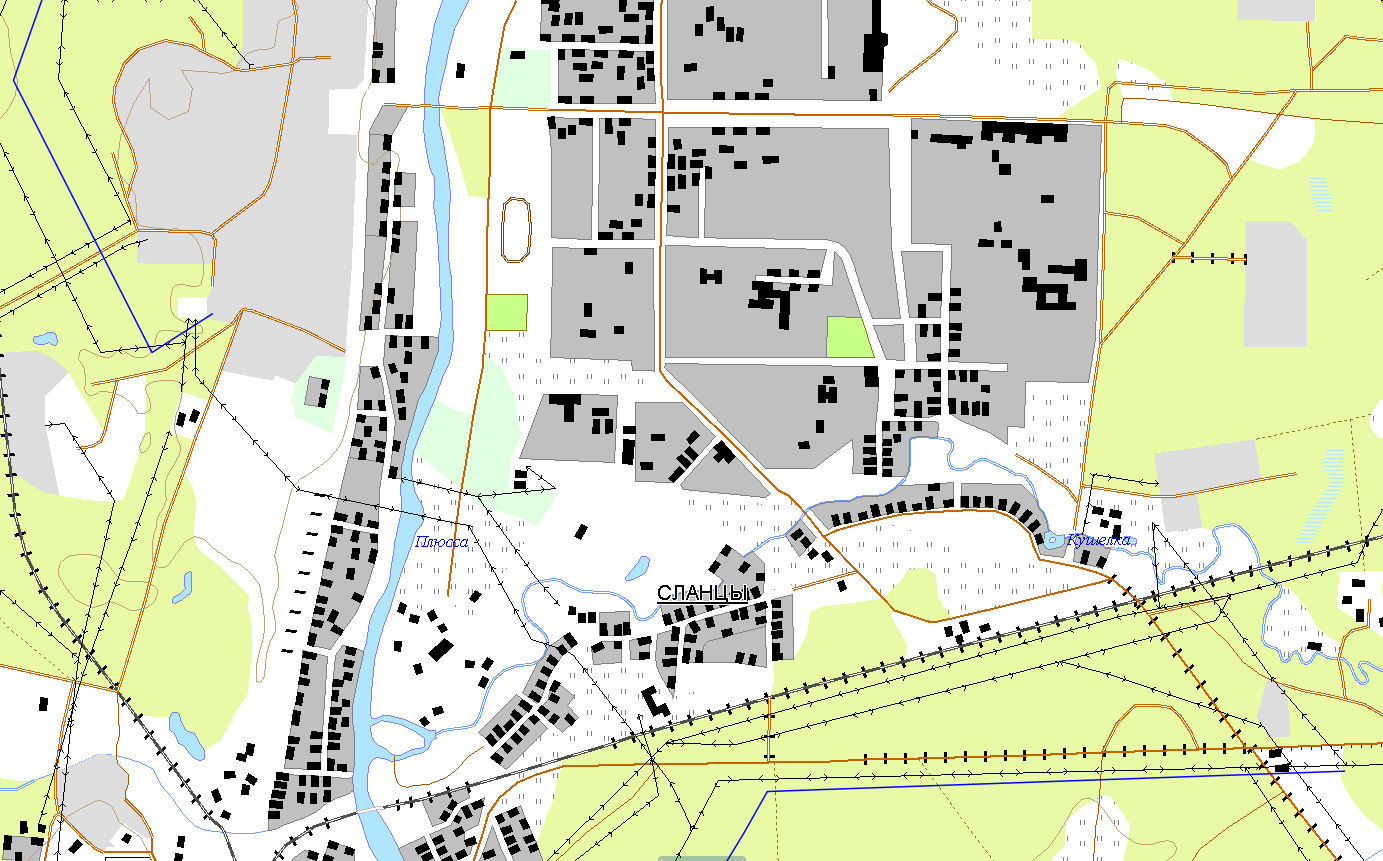 Трехмерная модель участка
Сланцевский р-н
1290/250
6
18
68%
10697/42791
Сланцы
Условные обозначения
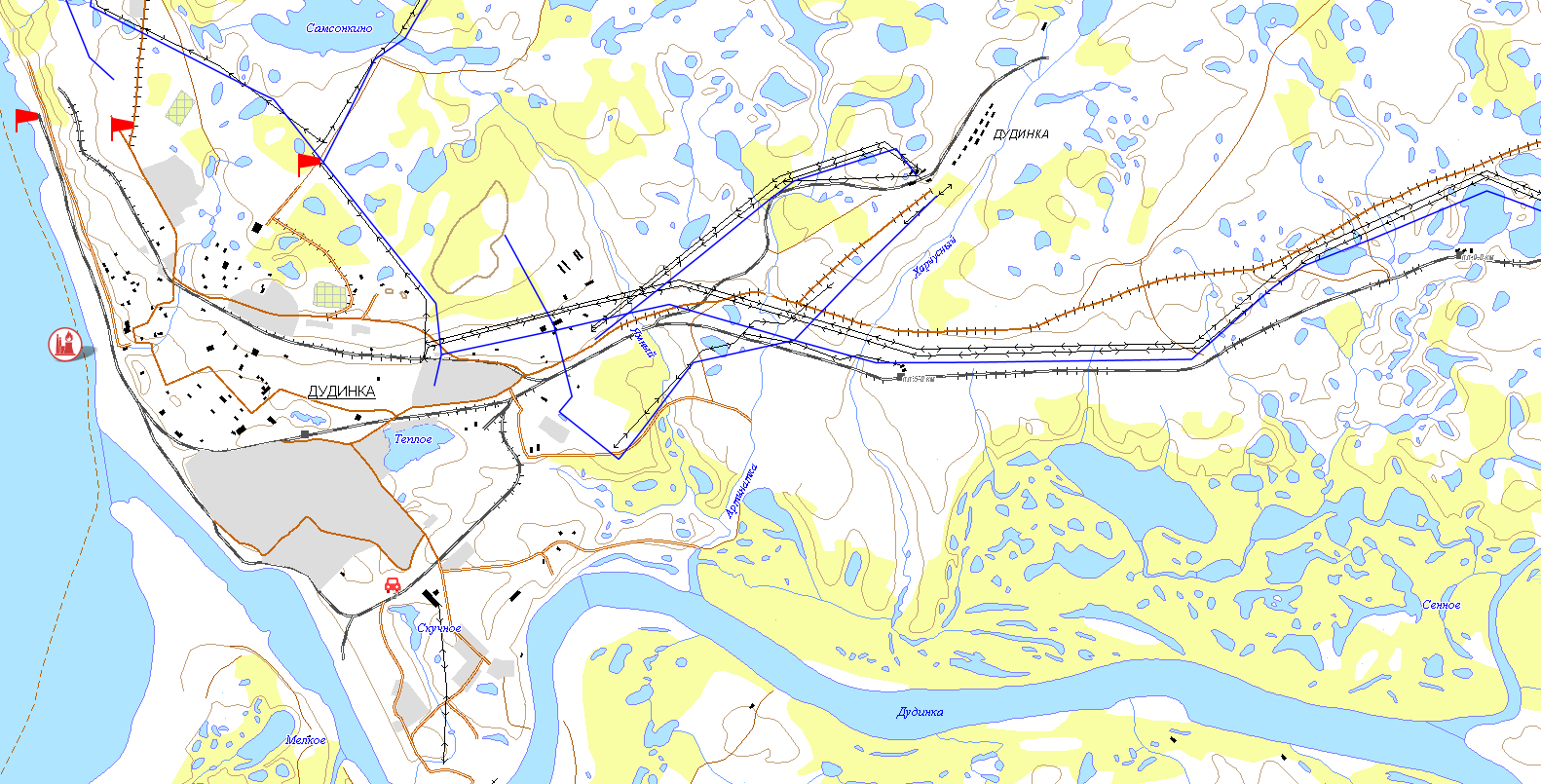 - кол-во домов /населения
- линии электропередач 110 кВт
19/330
- протяженность ЛЭП/ТП (шт.)
321/20
- износ электроэнергетических систем
60%
- количество осадков, мм
20
- порывы ветра, м/с
- муниципальное образование
3
ГО Керчь
- пожарно-спасательные формирования
- социально-значимый объект
- больница
14:00 29.03.2021
исп. ЦУКС ГУ МЧС по Ленинградской области
АРМ № 9 Струлецкий Е.В.
тел. 3930-1251
использовались: АИУС РСЧС, Google Earth
масштаб 1:72 000
ИНФОРМАЦИОННЫЕ МАТЕРИАЛЫ ПО ОСАДКАМ И ПОРЫВАМ ВЕТРА НА ТЕРРИТОРИИ
ЛЕНИНГРАДСКОЙ ОБЛАСТИ (РИСК НАРУШЕНИЯ ЭЛЕКТРОСНАБЖЕНИЯ НА 30.03.2021)
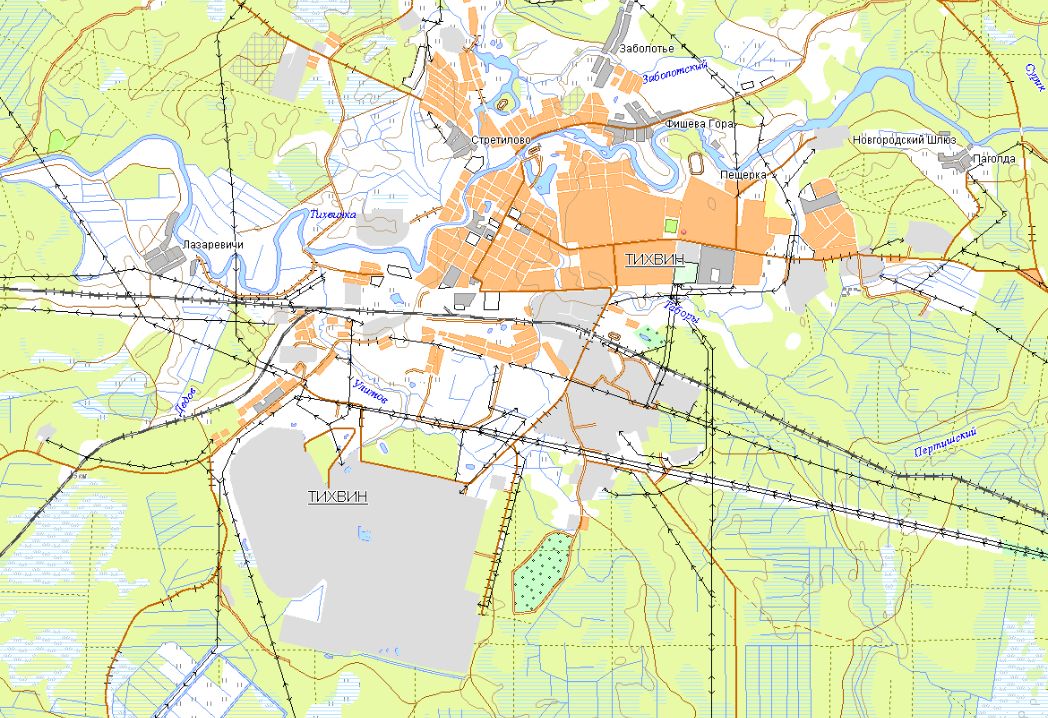 Трехмерная модель участка
Тихвинский р-н
1620,185/339
Тихвин
ПСЧ-1
ПСЧ-1
2
18
70%
17476/69905
Условные обозначения
- кол-во домов /населения
- линии электропередач 110 кВт
19/330
- протяженность ЛЭП/ТП (шт.)
321/20
- износ электроэнергетических систем
60%
- количество осадков, мм
20
- порывы ветра, м/с
3
- муниципальное образование
ГО Керчь
- пожарно-спасательные формирования
- социально-значимый объект
- больница
14:00 29.03.2021
исп. ЦУКС ГУ МЧС по Ленинградской области
АРМ № 9 Струлецкий Е.В.
тел. 3930-1251
использовались: АИУС РСЧС, Google Earth
масштаб 1:72 000
ИНФОРМАЦИОННЫЕ МАТЕРИАЛЫ ПО ОСАДКАМ И ПОРЫВАМ ВЕТРА НА ТЕРРИТОРИИ
ЛЕНИНГРАДСКОЙ ОБЛАСТИ (РИСК НАРУШЕНИЯ ЭЛЕКТРОСНАБЖЕНИЯ НА 30.03.2021)
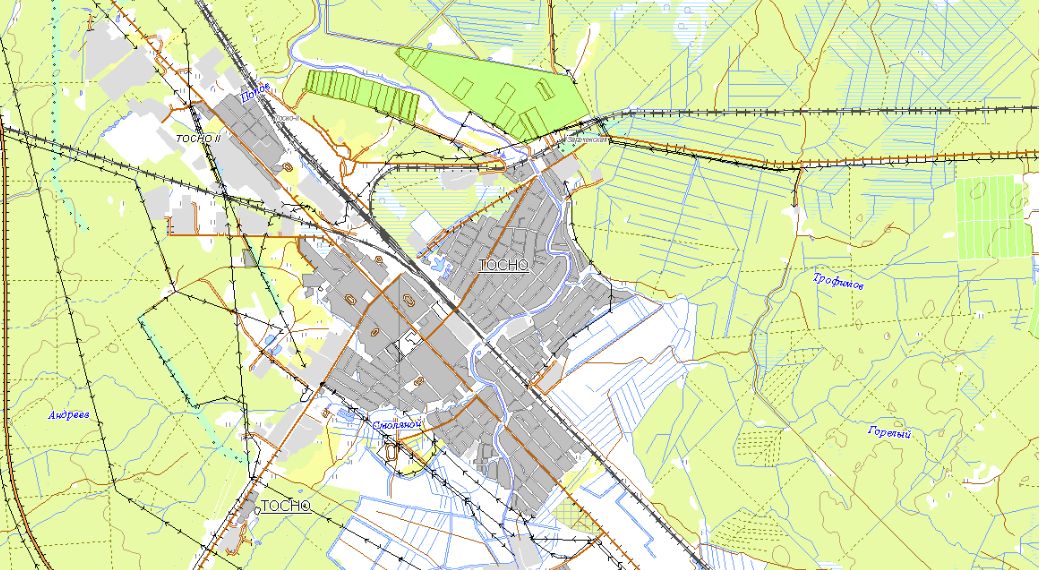 Трехмерная модель участка
Тосненский р-н
1355,9/292
6
18
65%
32440/129761
ПСЧ-1
Тосно
Условные обозначения
- кол-во домов /населения
- линии электропередач 110 кВт
19/330
- протяженность ЛЭП/ТП (шт.)
321/20
- износ электроэнергетических систем
60%
- количество осадков, мм
20
- порывы ветра, м/с
- муниципальное образование
3
ГО Керчь
- пожарно-спасательные формирования
- социально-значимый объект
- больница
14:00 29.03.2021
исп. ЦУКС ГУ МЧС по Ленинградской области
АРМ № 9 Струлецкий Е.В.
тел. 3930-1251
использовались: АИУС РСЧС, Google Earth
масштаб 1:72 000
ИНФОРМАЦИОННЫЕ МАТЕРИАЛЫ ПО РИСКУ НАРУШЕНИЯ ТРАНСПОРТНОГО СООБЩЕНИЯ, СВЯЗАННЫХ 
С НЕБЛАГОПРИЯТНЫМИ МЕТЕОЯВЛЕНИЯМИ НА ТЕРРИТОРИИ ФЕДЕРАЛЬНОЙ  
АВТОДОРОГИ А-181 «СКАНДИНАВИЯ» ( НА 30.03.2021)
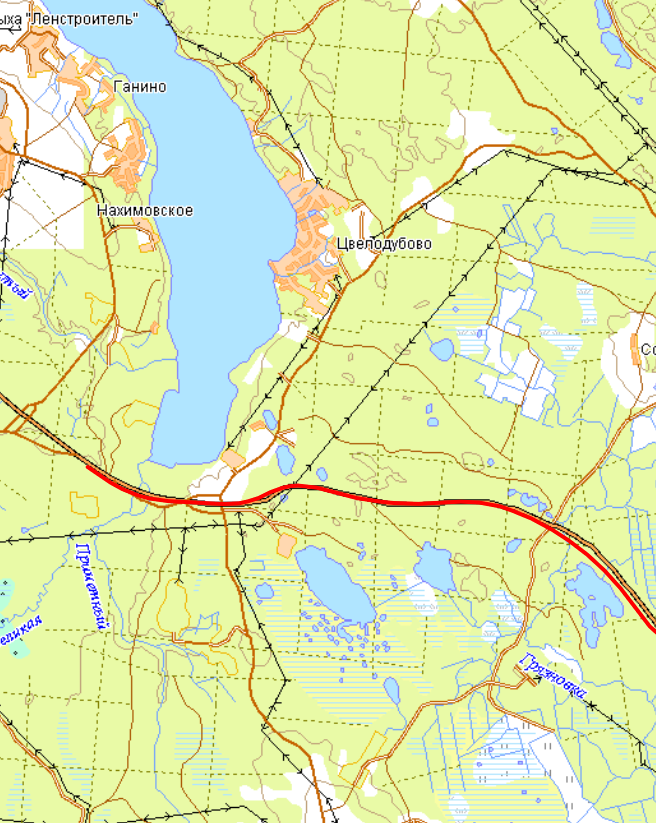 Трехмерная модель участка
Прогноз метеоявлений
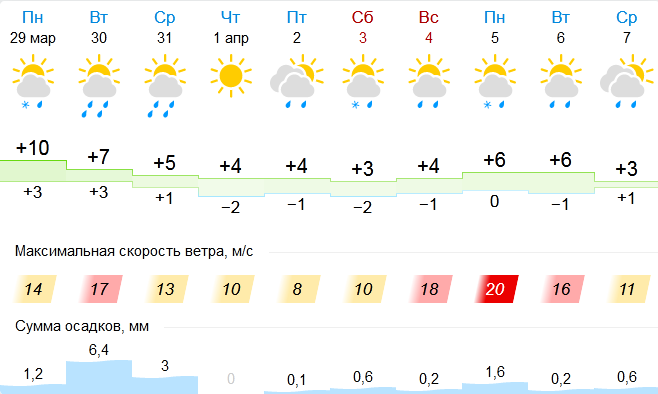 Цвелодубово
Условные обозначения
- участок автодороги с повышенным риском возникновения ДТП, нарушением движения
- объездная дорога
Аварийно-опасный участок 
76-86 км 
(риск образования снежных 
заносов)
- населенный пункт
Отрезанные н.п.: нет
Объездная дорога: 40 км
14:00 29.03.2021
исп. ЦУКС ГУ МЧС по Ленинградской области
АРМ № 9 Струлецкий Е.В.
тел. 3930-1251
использовались: АИУС РСЧС, Gismeteo, Google Earth
масштаб 1:72 000
- пожарно-спасательные формирования
- социально-значимый объект
- больница
ИНФОРМАЦИОННЫЕ МАТЕРИАЛЫ ПО РИСКУ НАРУШЕНИЯ ТРАНСПОРТНОГО СООБЩЕНИЯ, СВЯЗАННЫХ 
С НЕБЛАГОПРИЯТНЫМИ МЕТЕОЯВЛЕНИЯМИ НА ТЕРРИТОРИИ ФЕДЕРАЛЬНОЙ  
АВТОДОРОГИ Р-23 «СПБ-ПСКОВ» ( НА 30.03.2021)
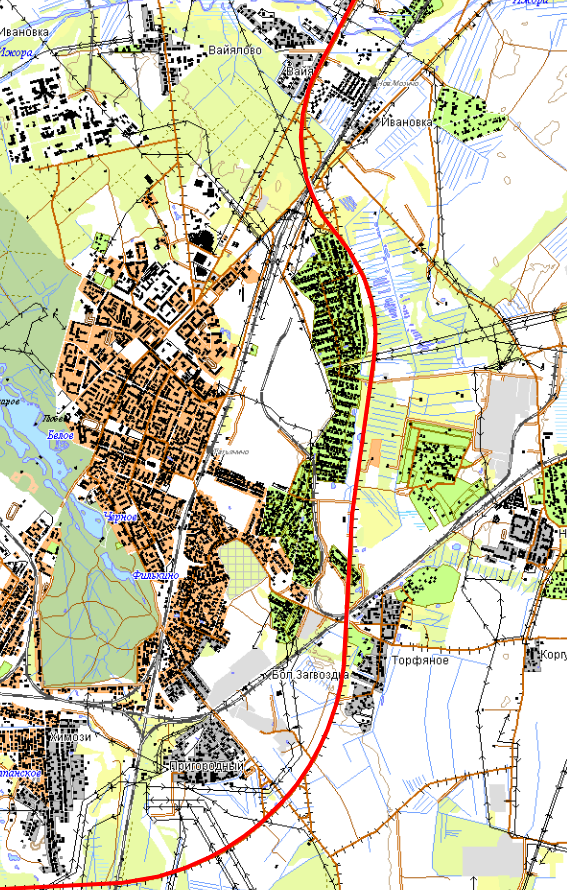 Прогноз метеоявлений
Трехмерная модель участка
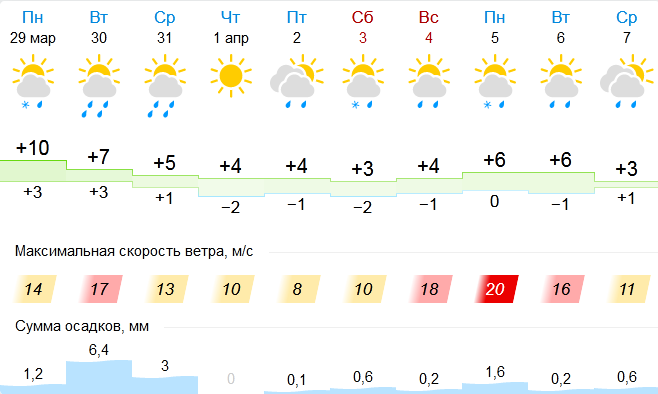 Аварийно-опасный участок 
40-41 км 
(возникновение тумана)
Условные обозначения
- участок автодороги с повышенным риском возникновения ДТП, нарушением движения
- объездная дорога
- населенный пункт
Аварийно-опасный участок 
41-52 км 
(крутые повороты, спуски)
- пожарно-спасательные формирования
14:00 29.03.2021
исп. ЦУКС ГУ МЧС по Ленинградской области
АРМ № 9 Струлецкий Е.В.
тел. 3930-1251
использовались: АИУС РСЧС, Gismeteo, Google Earth
масштаб 1:72 000
Отрезанные н.п.: нет
Объездная дорога: 25 км
- социально-значимый объект
- больница
ИНФОРМАЦИОННЫЕ МАТЕРИАЛЫ ПО РИСКУ НАРУШЕНИЯ ТРАНСПОРТНОГО СООБЩЕНИЯ, СВЯЗАННЫХ 
С НЕБЛАГОПРИЯТНЫМИ МЕТЕОЯВЛЕНИЯМИ НА ТЕРРИТОРИИ ФЕДЕРАЛЬНОЙ  
АВТОДОРОГИ А-120 «САНКТ-ПЕТЕРБУРГСКОЕ ЮЖНОЕ ПОЛУКОЛЬЦО» ( НА 30.03.2021)
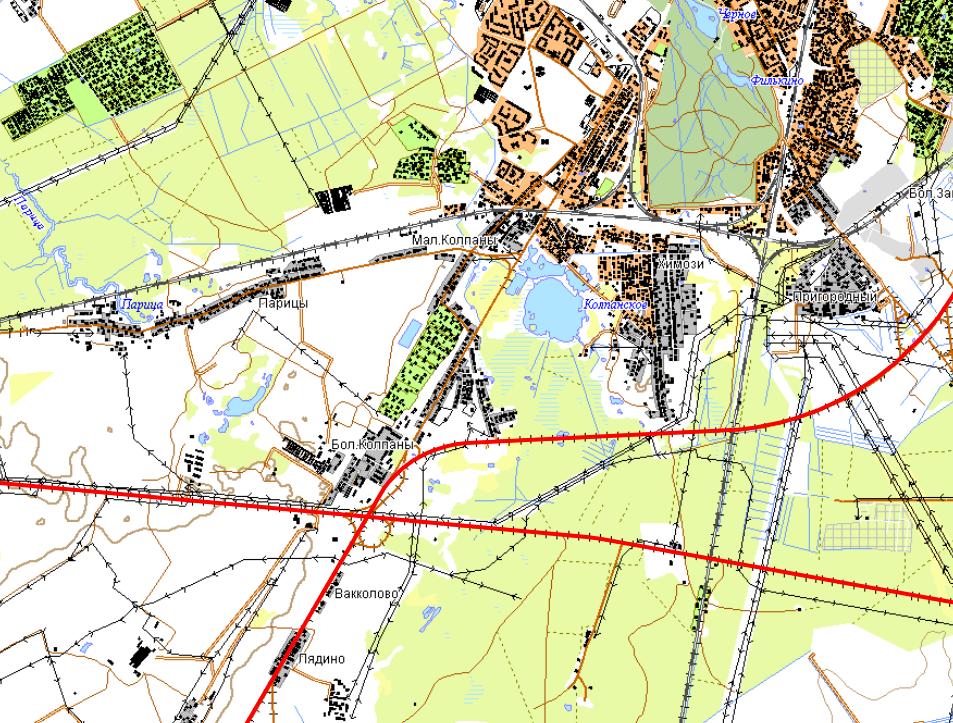 Прогноз метеоявлений
Трехмерная модель участка
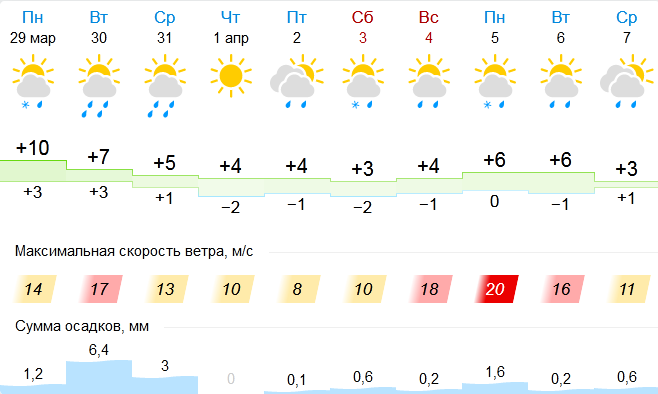 Мал. Колпаны
Аварийно-опасный участок 
71-79 км 
(возникновение тумана)
Условные обозначения
- участок автодороги с повышенным риском возникновения ДТП, нарушением движения
- объездная дорога
- населенный пункт
- пожарно-спасательные формирования
Отрезанные н.п.: нет
Объездная дорога: 35 км
14:00 29.03.2021
исп. ЦУКС ГУ МЧС по Ленинградской области
АРМ № 9 Струлецкий Е.В.
тел. 3930-1251
использовались: АИУС РСЧС, Gismeteo, Google Earth
масштаб 1:72 000
- социально-значимый объект
- больница
ИНФОРМАЦИОННЫЕ МАТЕРИАЛЫ ПО РИСКУ НАРУШЕНИЯ ТРАНСПОРТНОГО СООБЩЕНИЯ, СВЯЗАННЫХ 
С НЕБЛАГОПРИЯТНЫМИ МЕТЕОЯВЛЕНИЯМИ НА ТЕРРИТОРИИ ФЕДЕРАЛЬНОЙ  
АВТОДОРОГИ М-10 «РОССИЯ» ( НА 30.03.2021)
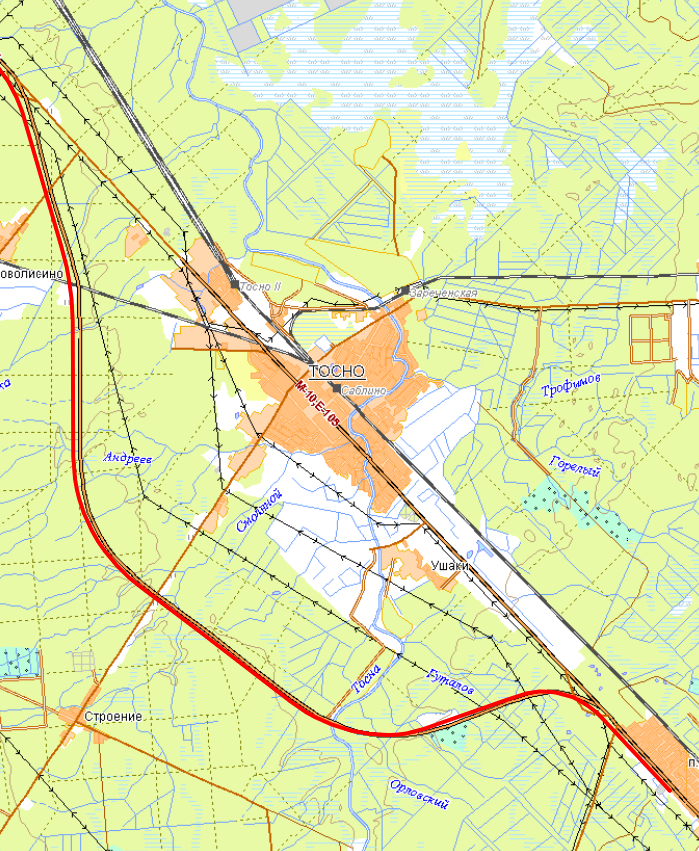 Прогноз метеоявлений
Трехмерная модель участка
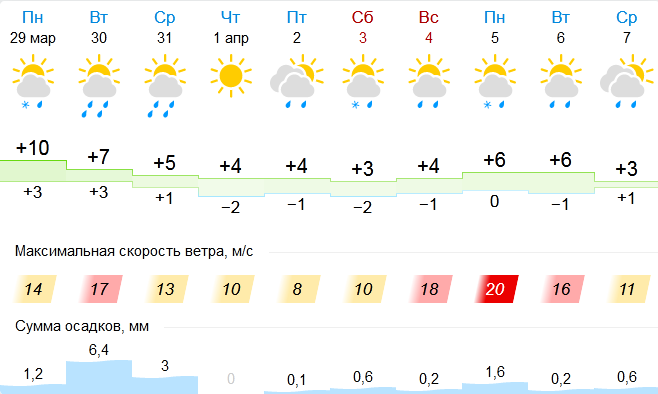 ПСЧ-1
Тосно
Условные обозначения
Аварийно-опасный участок 
626-628 км 
(риск образования тумана)
- участок автодороги с повышенным риском возникновения ДТП, нарушением движения
- объездная дорога
- населенный пункт
- пожарно-спасательные формирования
Отрезанные н.п.: нет
Объездная дорога: 110 км
14:00 29.03.2021
исп. ЦУКС ГУ МЧС по Ленинградской области
АРМ № 9 Струлецкий Е.В.
тел. 3930-1251
использовались: АИУС РСЧС, Gismeteo, Google Earth
масштаб 1:72 000
- социально-значимый объект
- больница
ИНФОРМАЦИОННЫЕ МАТЕРИАЛЫ ПО РИСКУ НАРУШЕНИЯ ТРАНСПОРТНОГО СООБЩЕНИЯ, СВЯЗАННЫХ 
С НЕБЛАГОПРИЯТНЫМИ МЕТЕОЯВЛЕНИЯМИ НА ТЕРРИТОРИИ ФЕДЕРАЛЬНОЙ  
АВТОДОРОГИ А-120 «САНКТ-ПЕТЕРБУРГСКОЕ ЮЖНОЕ ПОЛУКОЛЬЦО» ( НА 30.03.2021)
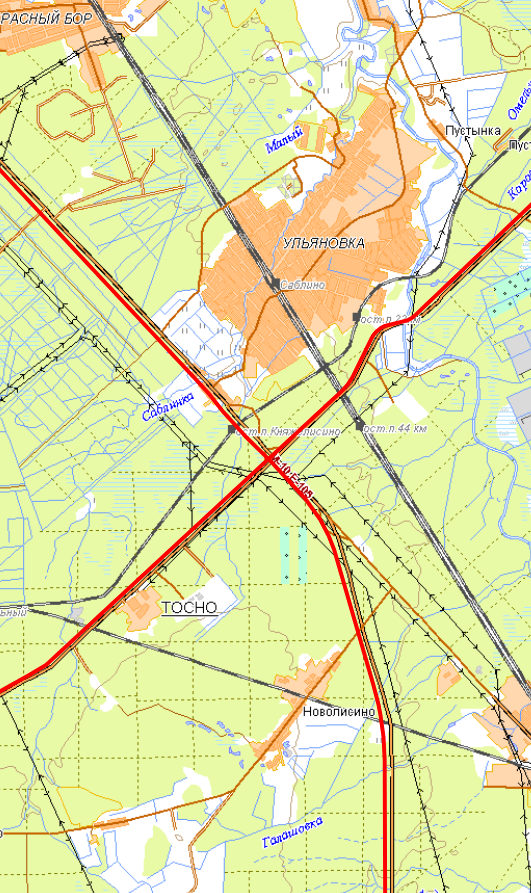 Прогноз метеоявлений
Трехмерная модель участка
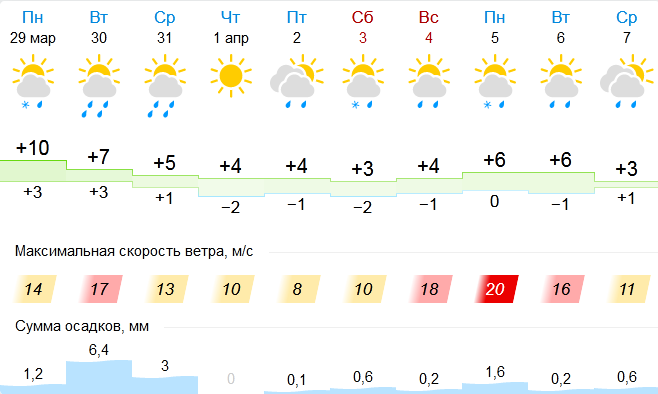 Аварийно-опасный участок 
96-97 км 
(опасный поворот)
Ульяновка
Аварийно-опасный участок 
90 км 
(опасный поворот)
Условные обозначения
- участок автодороги с повышенным риском возникновения ДТП, нарушением движения
Тосно
- объездная дорога
- населенный пункт
- пожарно-спасательные формирования
Отрезанные н.п.: нет
Объездная дорога: есть
14:00 29.03.2021
исп. ЦУКС ГУ МЧС по Ленинградской области
АРМ № 9 Струлецкий Е.В.
тел. 3930-1251
использовались: АИУС РСЧС, Gismeteo, Google Earth
масштаб 1:72 000
- социально-значимый объект
- больница
ИНФОРМАЦИОННЫЕ МАТЕРИАЛЫ ПО РИСКУ НАРУШЕНИЯ ТРАНСПОРТНОГО СООБЩЕНИЯ, СВЯЗАННЫХ 
С НЕБЛАГОПРИЯТНЫМИ МЕТЕОЯВЛЕНИЯМИ НА ТЕРРИТОРИИ ФЕДЕРАЛЬНОЙ ТРАССЫ Р-23 «СПБ-ПСКОВ»( НА 30.03.2021)
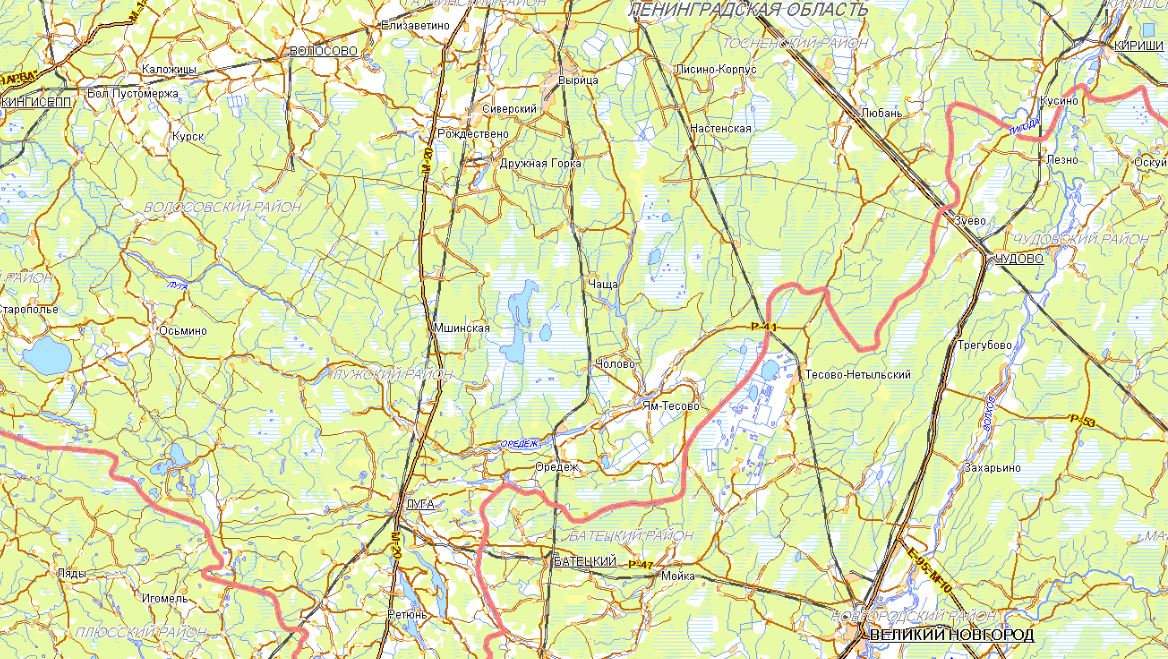 Прогноз метеоявлений
Трехмерная модель участка
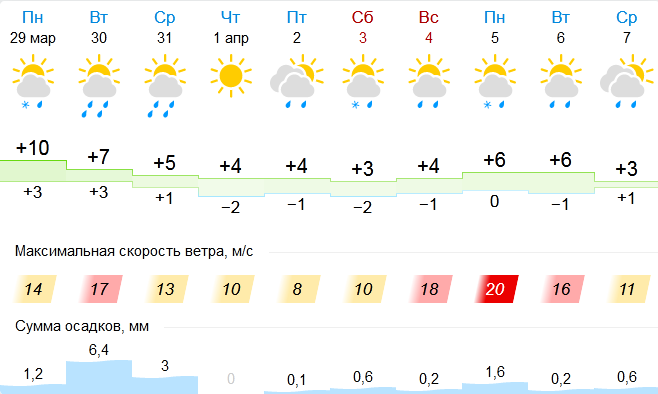 Аварийно-опасный участок 
60-64 км 
(крутые повороты, спуски)
Аварийно-опасный участок 
77-80, 82-83, 85-89, 90-99 км 
(крутые повороты, спуски)
Аварийно-опасный участок 
106-109 км 
(крутые повороты, спуски)
Отрезанные н.п.: нет
Объездная дорога: 21 км
Условные обозначения
- участок автодороги с повышенным риском возникновения ДТП, нарушением движения
Аварийно-опасный участок 
133 км 
(риск возникновения тумана)
- объездная дорога
- населенный пункт
Луга
Аварийно-опасный участок 
162-167 км 
(крутые повороты, спуски)
- пожарно-спасательные формирования
14:00 29.03.2021
исп. ЦУКС ГУ МЧС по Ленинградской области
АРМ № 9 Струлецкий Е.В.
тел. 3930-1251
использовались: АИУС РСЧС, Gismeteo, Google Earth
масштаб 1:72 000
- социально-значимый объект
- больница
ИНФОРМАЦИОННЫЕ МАТЕРИАЛЫ ПО РИСКУ НАРУШЕНИЯ ТРАНСПОРТНОГО СООБЩЕНИЯ, СВЯЗАННЫХ 
С НЕБЛАГОПРИЯТНЫМИ МЕТЕОЯВЛЕНИЯМИ НА ТЕРРИТОРИИ ФЕДЕРАЛЬНОЙ  ТРАССЫ А-180 «НАРВА»
 ( НА 30.03.2021)
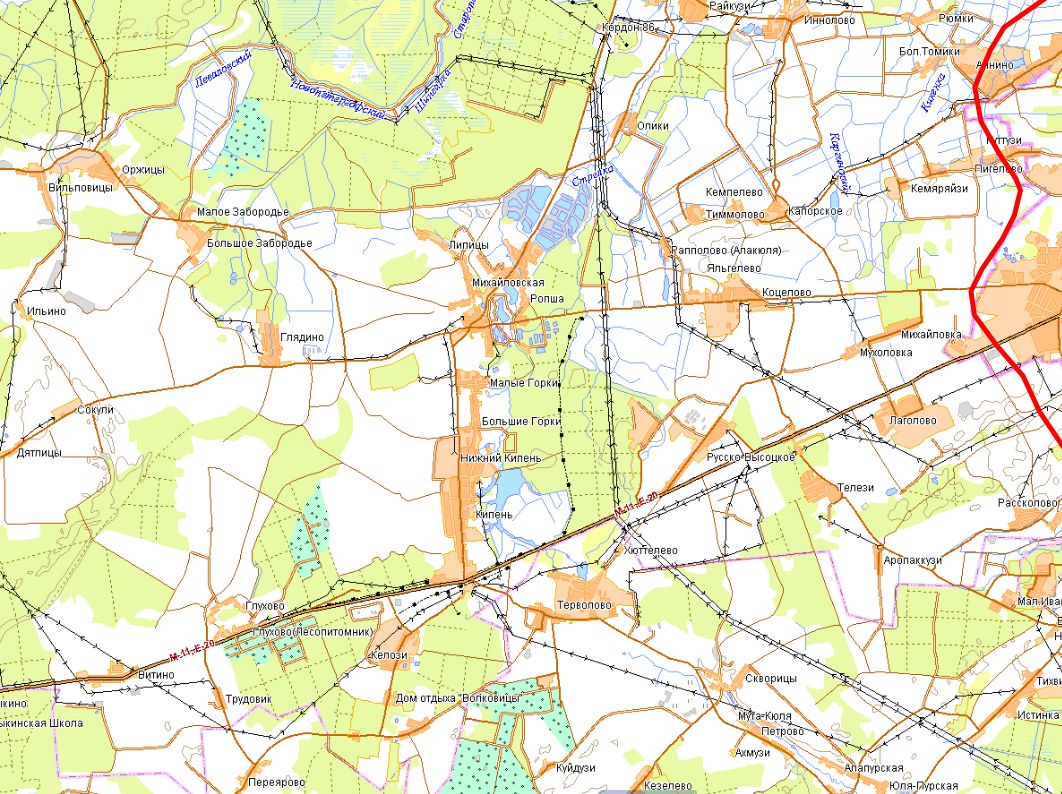 Прогноз метеоявлений
Трехмерная модель участка
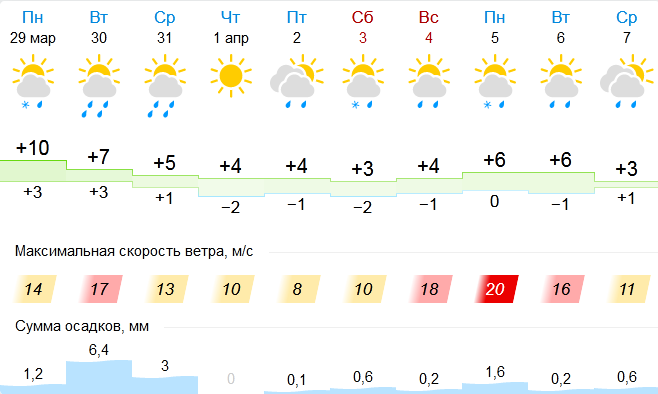 Прогноз поывов ветра
Аварийно-опасный участок 
32-35 км, 37-43 км, 45-47 км, 50-54 км, 59-60 км 
(крутые повороты)
Условные обозначения
- участок автодороги с повышенным риском возникновения ДТП, нарушением движения
Кипень
- объездная дорога
- населенный пункт
Объездная дорога: 30 км
- пожарно-спасательные формирования
14:00 29.03.2021
исп. ЦУКС ГУ МЧС по Ленинградской области
АРМ № 9 Струлецкий Е.В.
тел. 3930-1251
использовались: АИУС РСЧС, Gismeteo, Google Earth
масштаб 1:72 000
- социально-значимый объект
- больница
ИНФОРМАЦИОННЫЕ МАТЕРИАЛЫ ПО РИСКУ НАРУШЕНИЯ ТРАНСПОРТНОГО СООБЩЕНИЯ, СВЯЗАННЫХ 
С НЕБЛАГОПРИЯТНЫМИ МЕТЕОЯВЛЕНИЯМИ НА ТЕРРИТОРИИ ФЕДЕРАЛЬНОЙ  ТРАССЫ А-114 «ВОЛОГДА-НОВАЯ ЛАДОГА» 
(НА 30.03.2021)
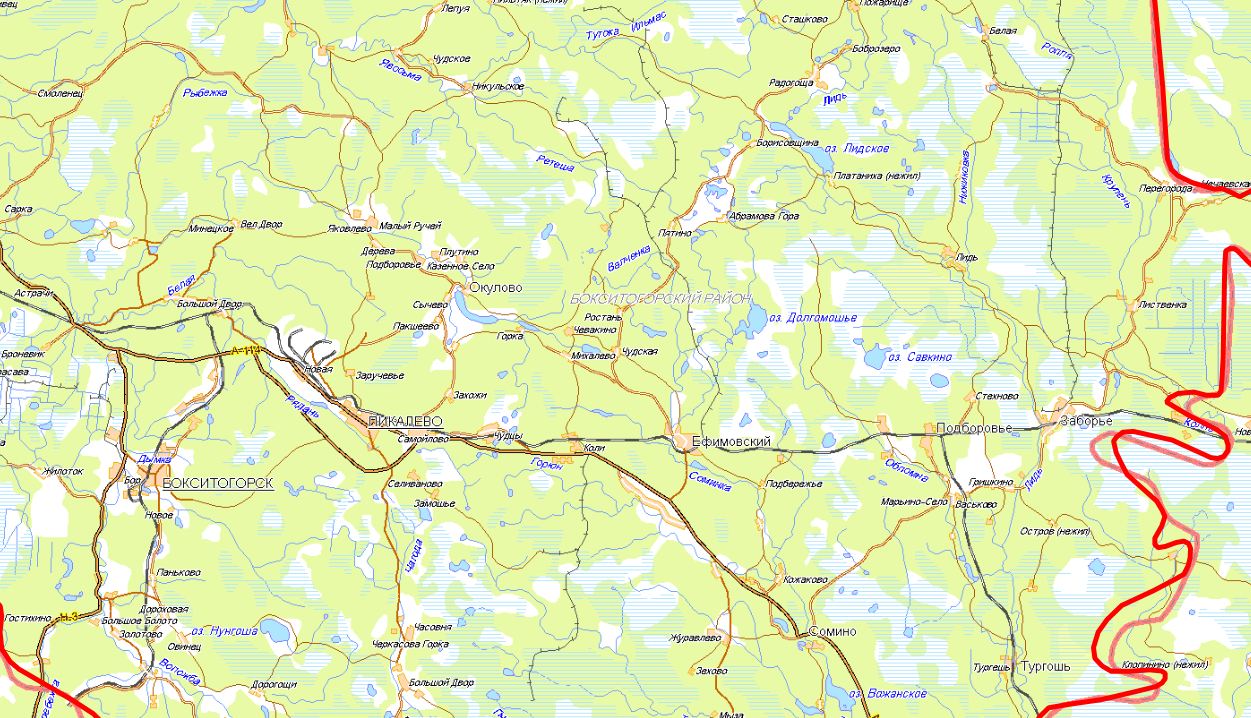 Прогноз метеоявлений
Трехмерная модель участка
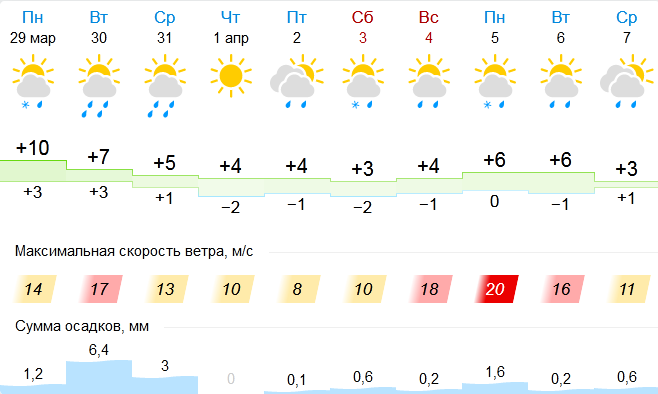 Аварийно-опасный участок 
423-424 км 
(опасные повороты, спуски)
Объездные дороги: нет
Аварийно-опасный участок 
385-387 км 
(опасные повороты, спуски)
Условные обозначения
Пикалёво
- участок автодороги с повышенным риском возникновения ДТП, нарушением движения
- объездная дорога
Аварийно-опасный участок 
419-420 км 
(опасные повороты, спуски)
- населенный пункт
Аварийно-опасный участок 
363-369 км, 371-376 км 
(опасные повороты, спуски)
Аварийно-опасный участок 
350-353 км 
(опасные повороты, спуски)
- пожарно-спасательные формирования
14:00 29.03.2021
исп. ЦУКС ГУ МЧС по Ленинградской области
АРМ № 9 Струлецкий Е.В.
тел. 3930-1251
использовались: АИУС РСЧС, Gismeteo, Google Earth
масштаб 1:72 000
- социально-значимый объект
- больница
ИНФОРМАЦИОННЫЕ МАТЕРИАЛЫ ПО РИСКУ НАРУШЕНИЯ ТРАНСПОРТНОГО СООБЩЕНИЯ, СВЯЗАННЫХ 
С НЕБЛАГОПРИЯТНЫМИ МЕТЕОЯВЛЕНИЯМИ НА ТЕРРИТОРИИ ФЕДЕРАЛЬНОЙ  ТРАССЫ Р-21 «КОЛА» 
 (НА 30.03.2021)
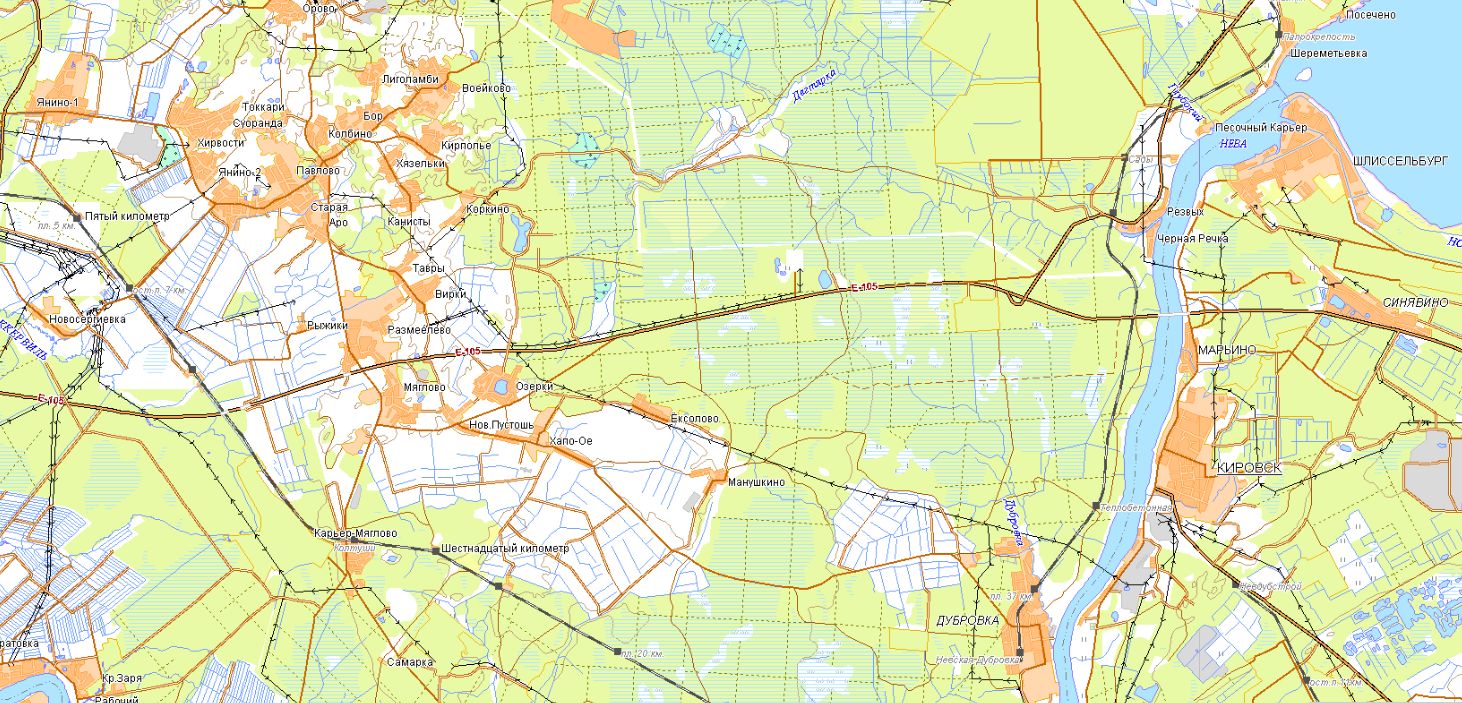 Трехмерная модель участка
Прогноз метеоявлений
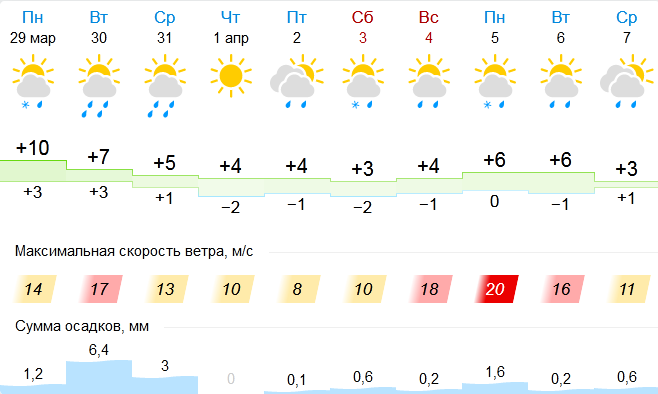 Разметелево
Условные обозначения
- участок автодороги с повышенным риском возникновения ДТП, нарушением движения
- объездная дорога
Аварийно-опасный участок 
13-40 км 
(опасные повороты, спуски, возникновение тумана (20-26 и 28-30 км))
- населенный пункт
Объездные дороги: нет
- пожарно-спасательные формирования
14:00 29.03.2021
исп. ЦУКС ГУ МЧС по Ленинградской области
АРМ № 9 Струлецкий Е.В.
тел. 3930-1251
использовались: АИУС РСЧС, Gismeteo, Google Earth
масштаб 1:72 000
- социально-значимый объект
- больница